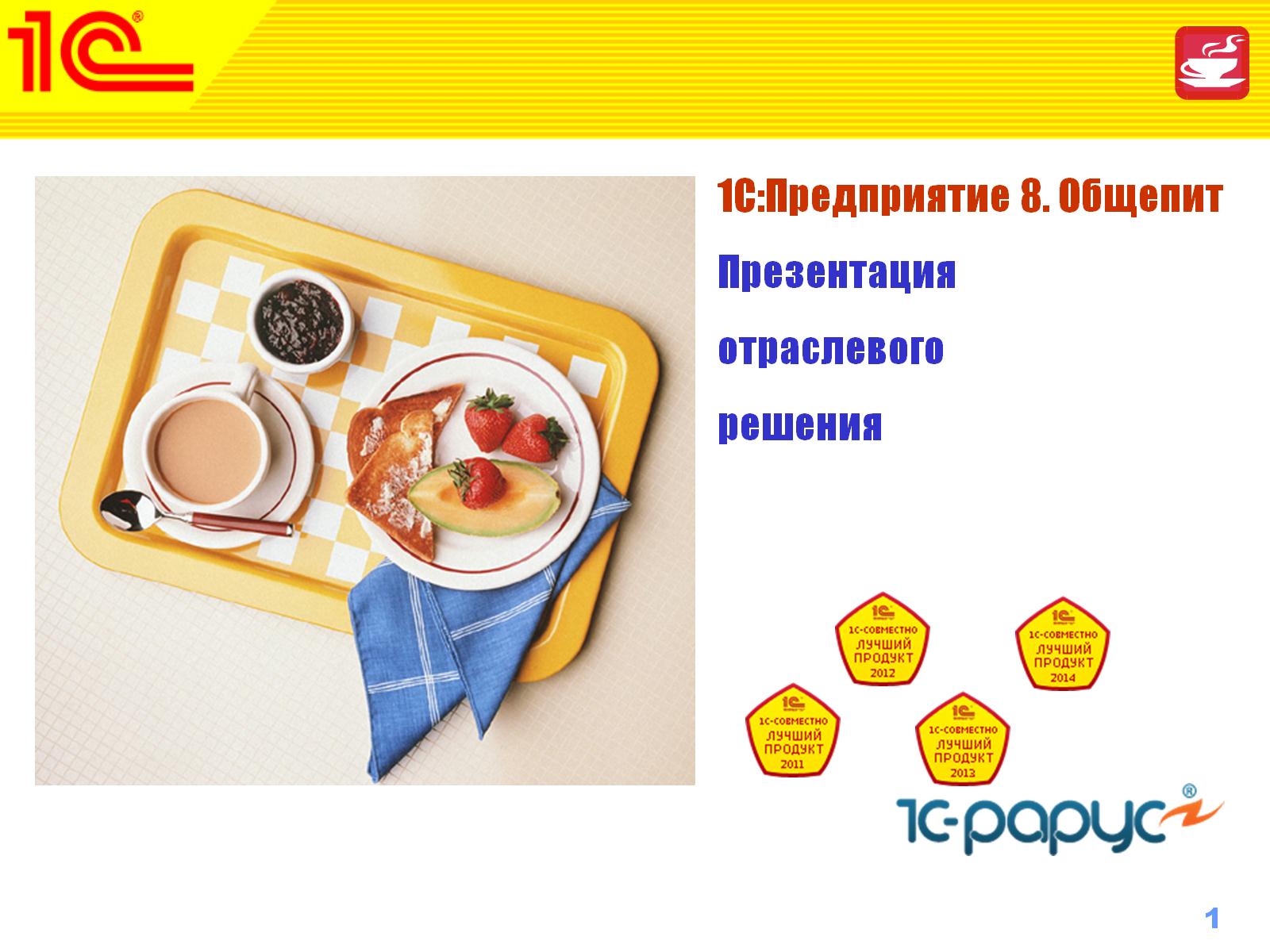 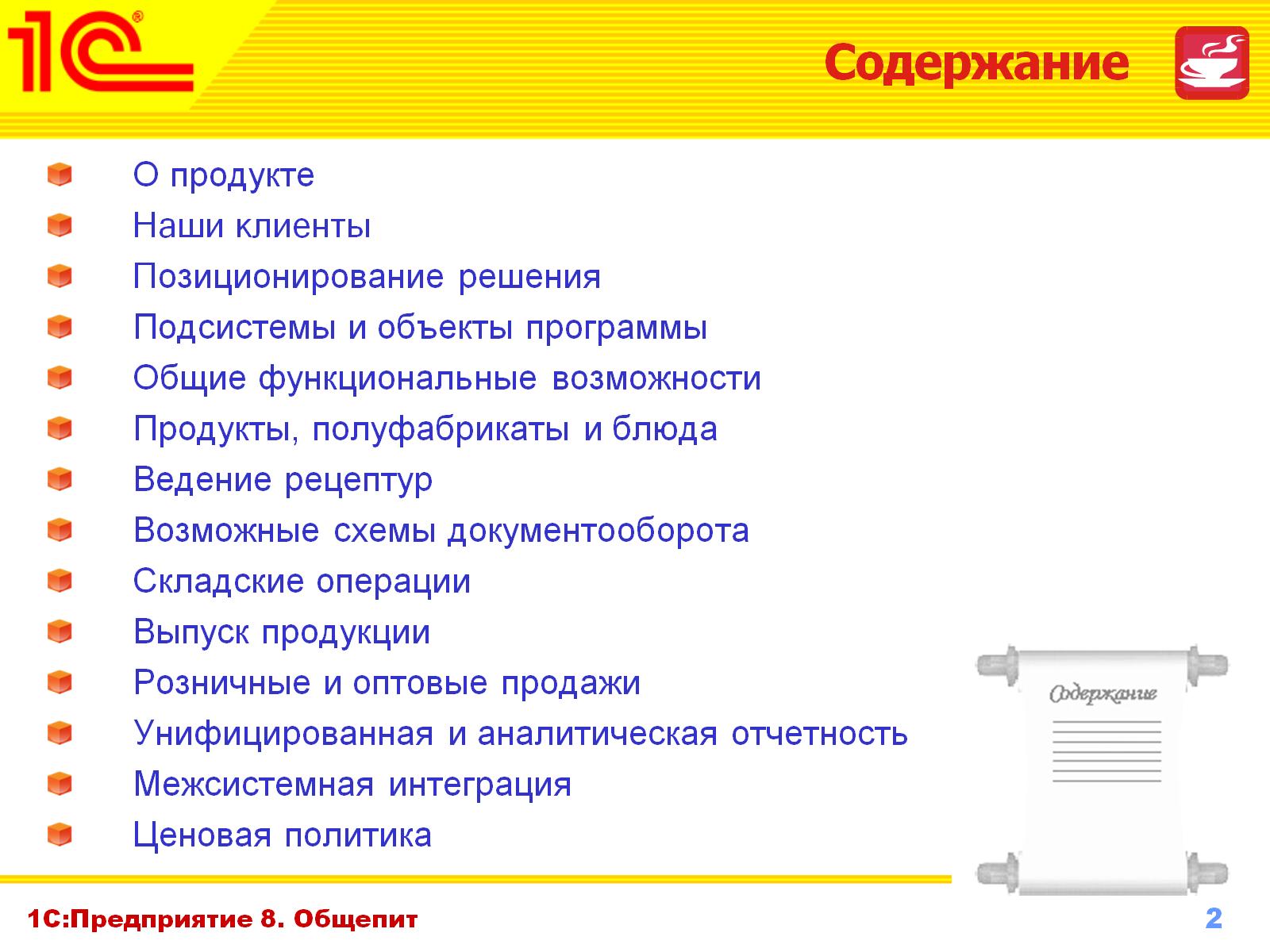 Содержание
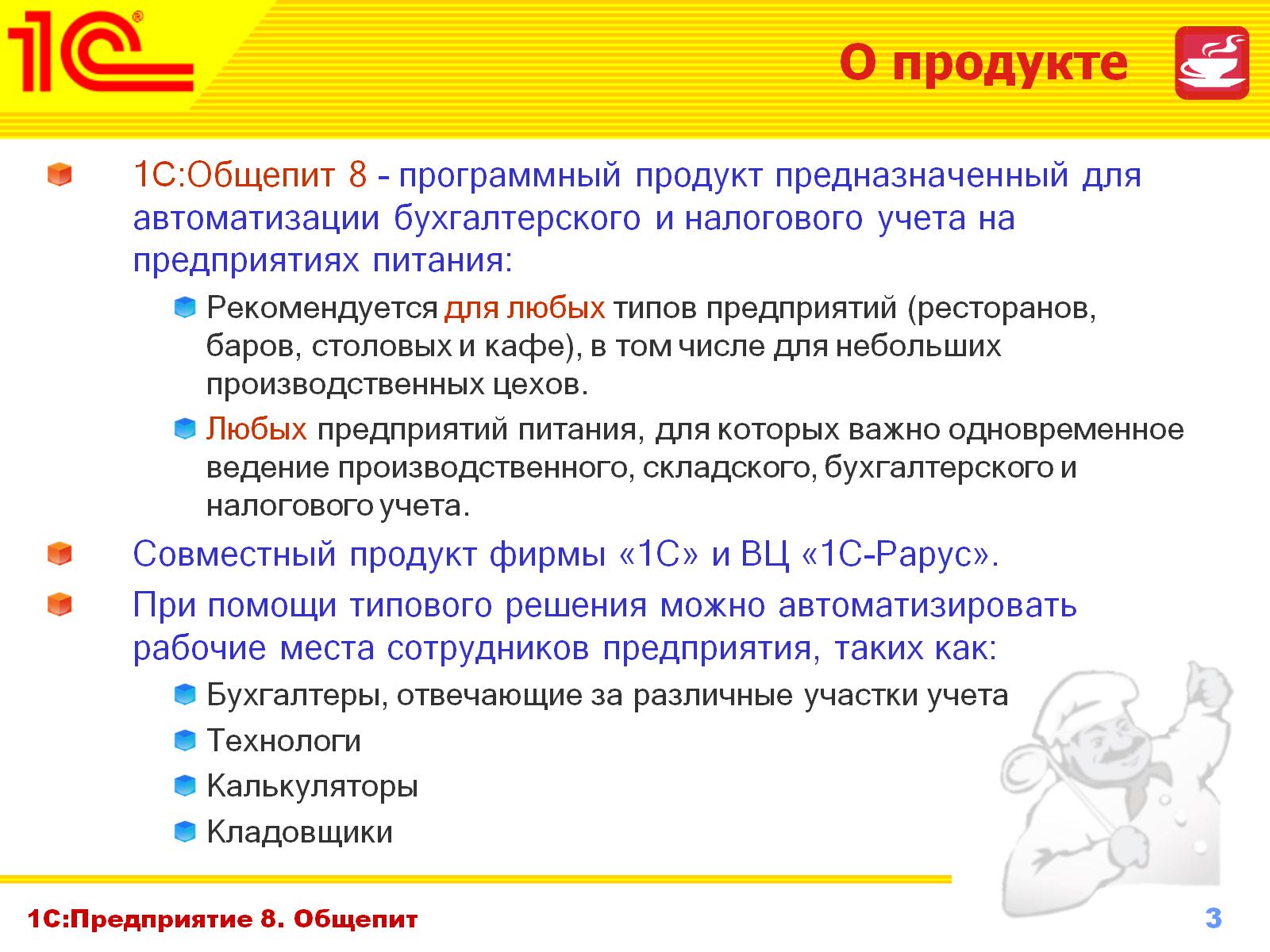 О продукте
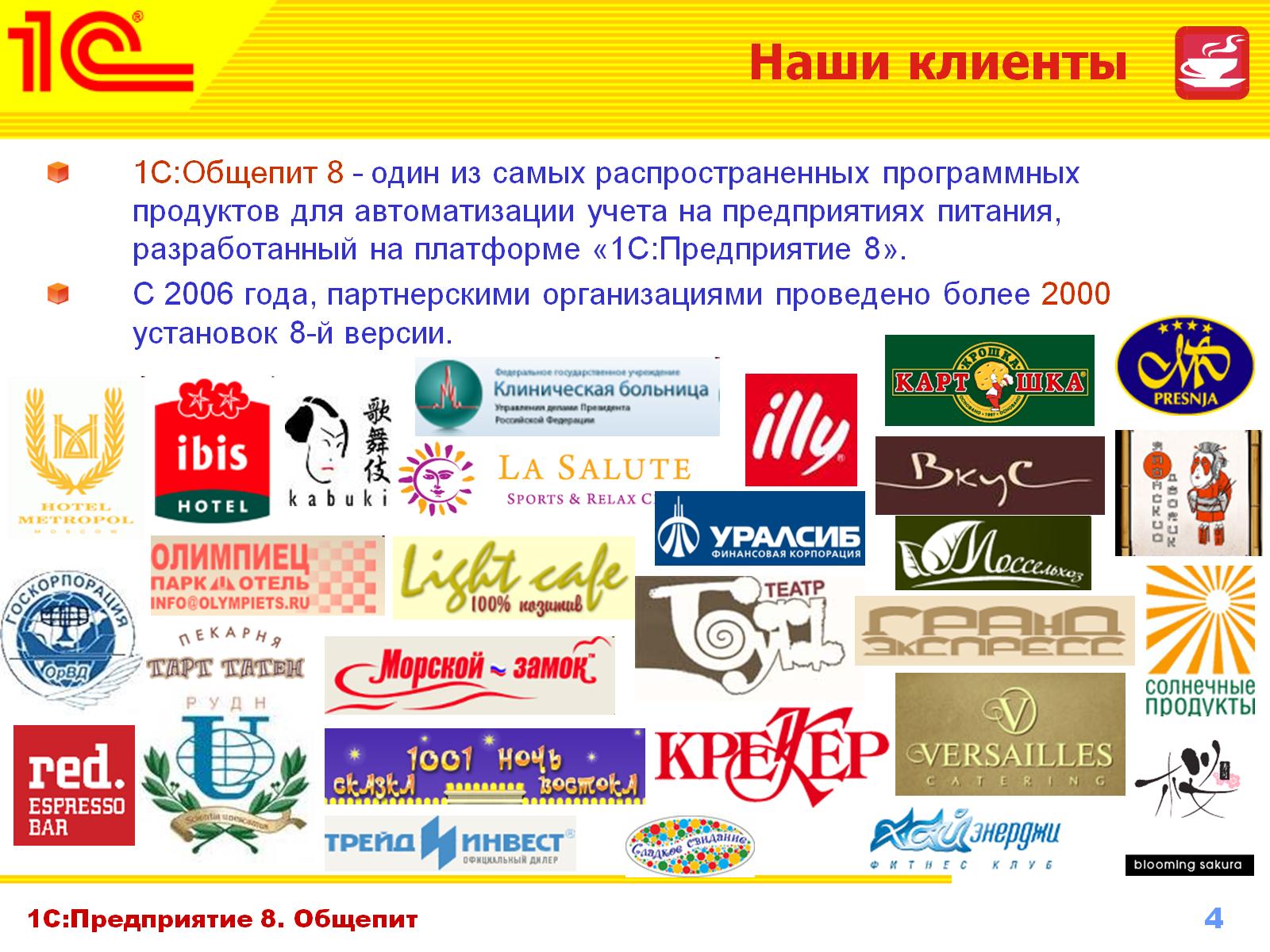 Наши клиенты
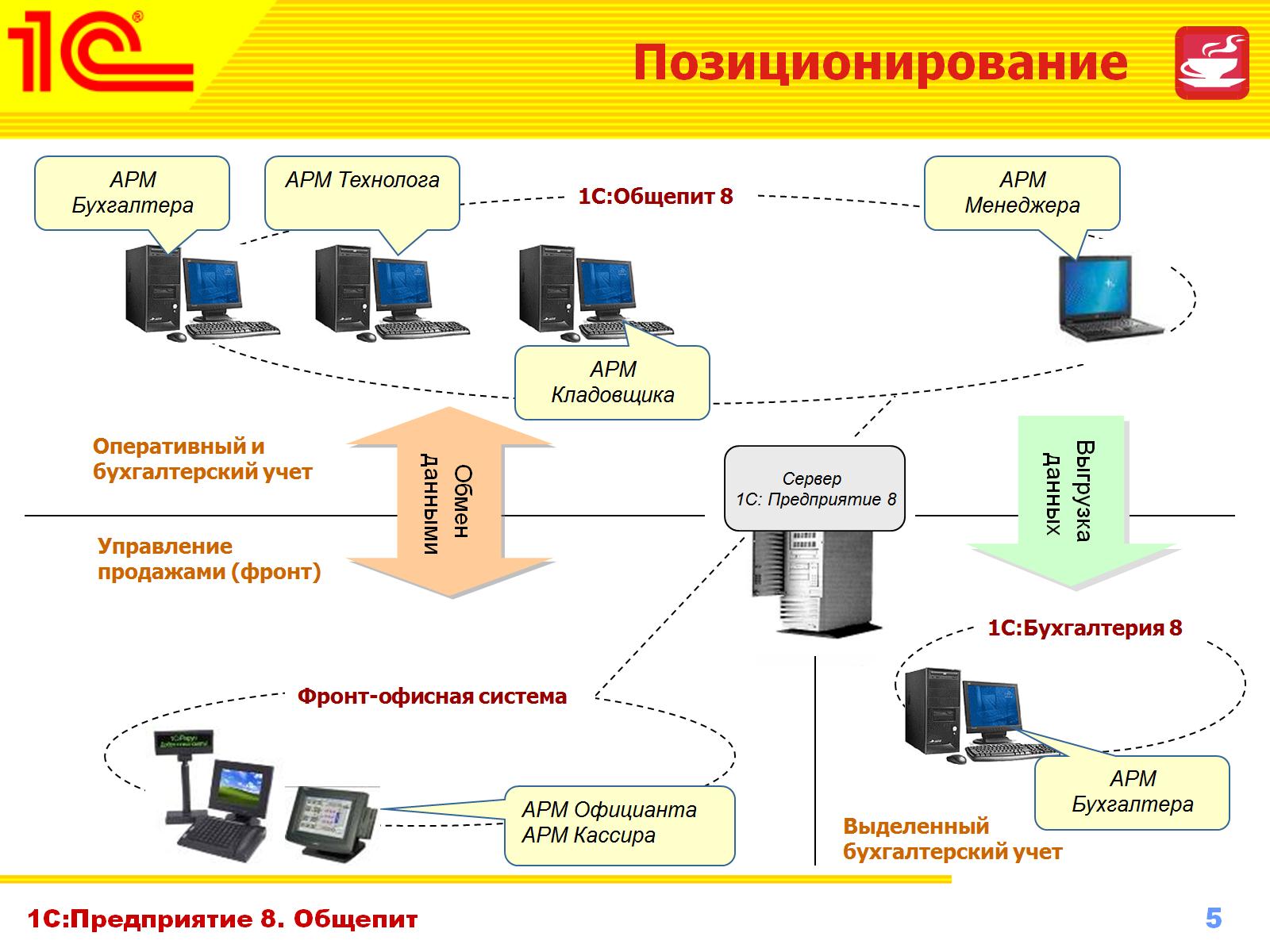 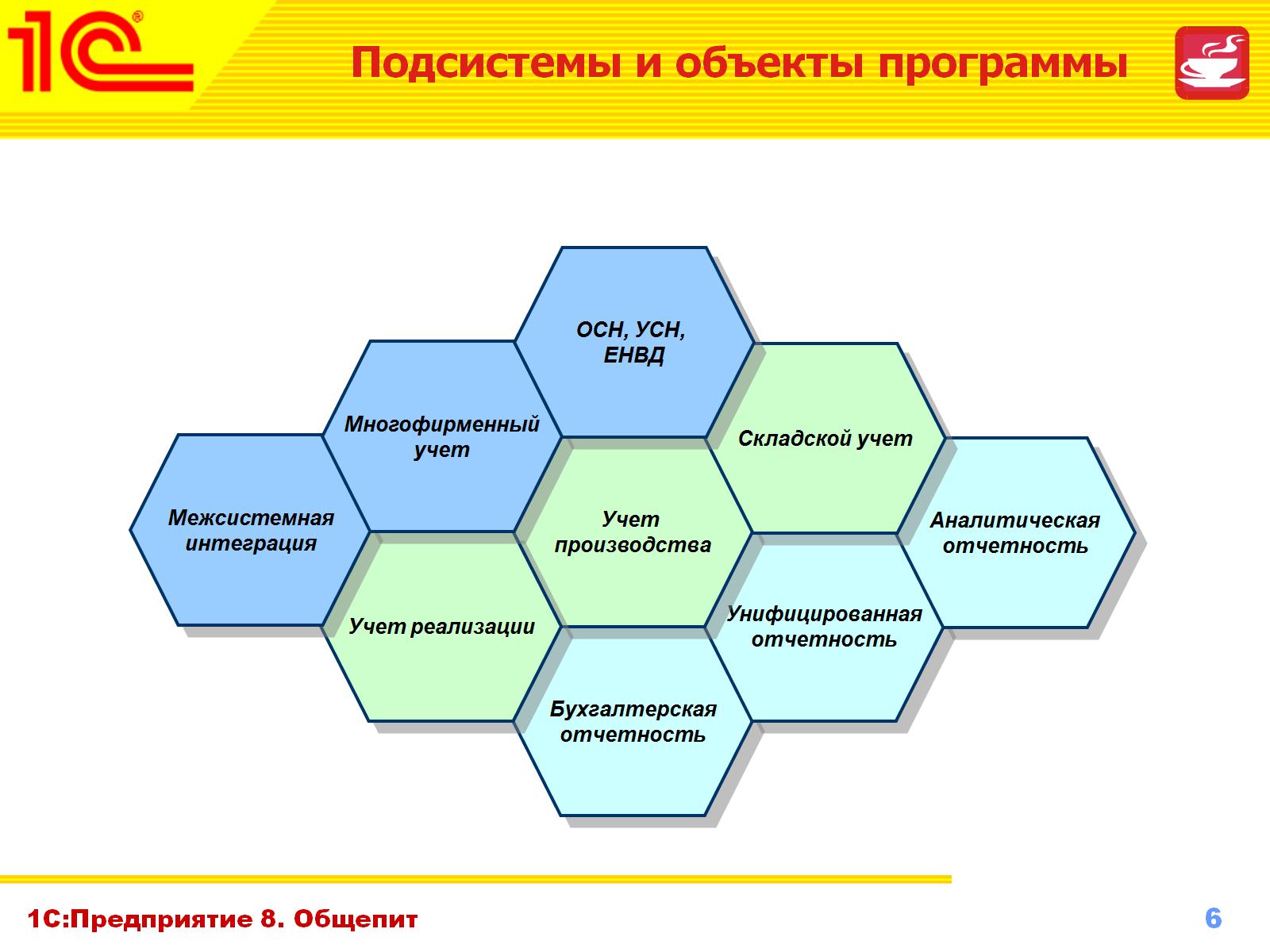 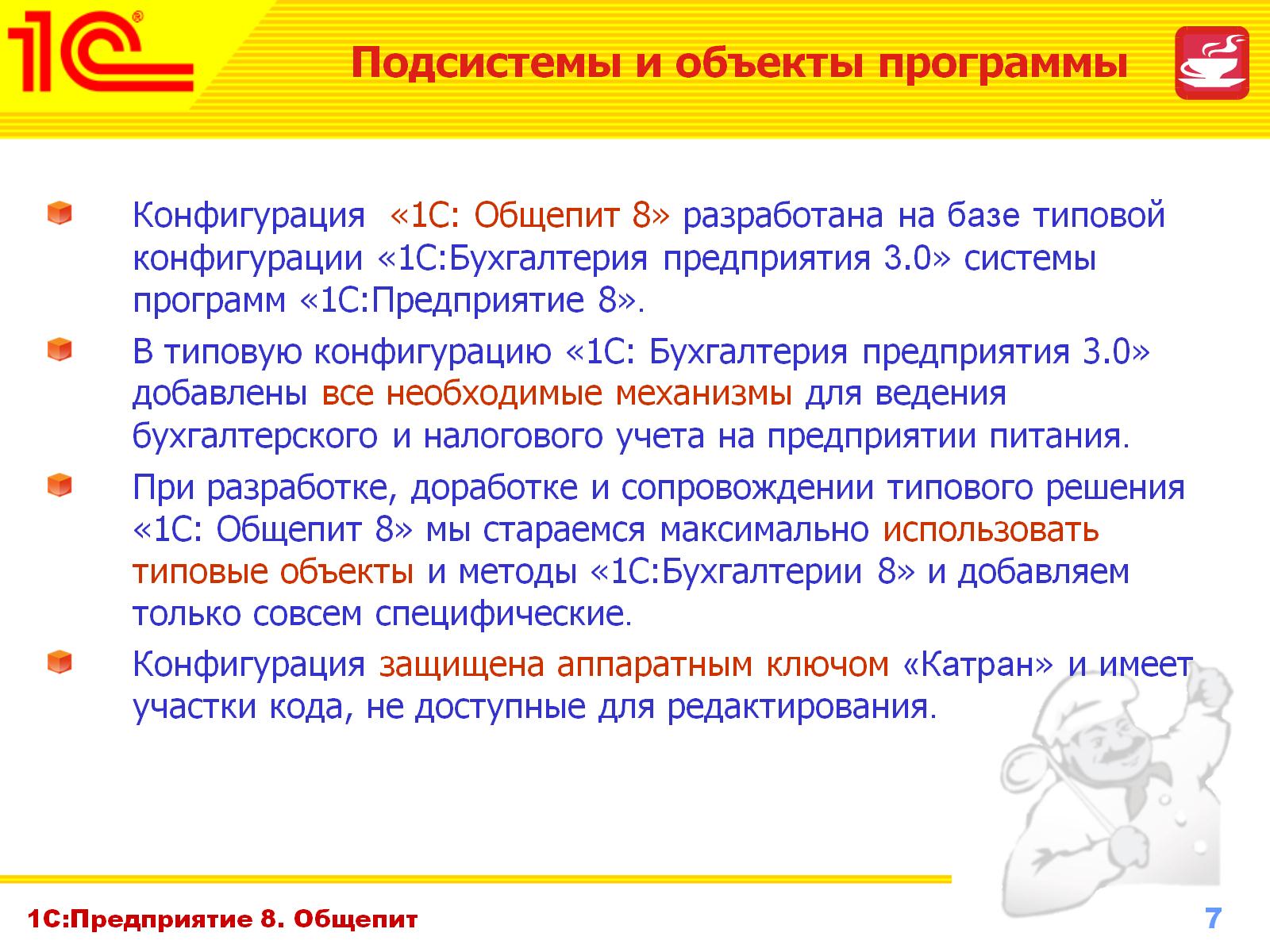 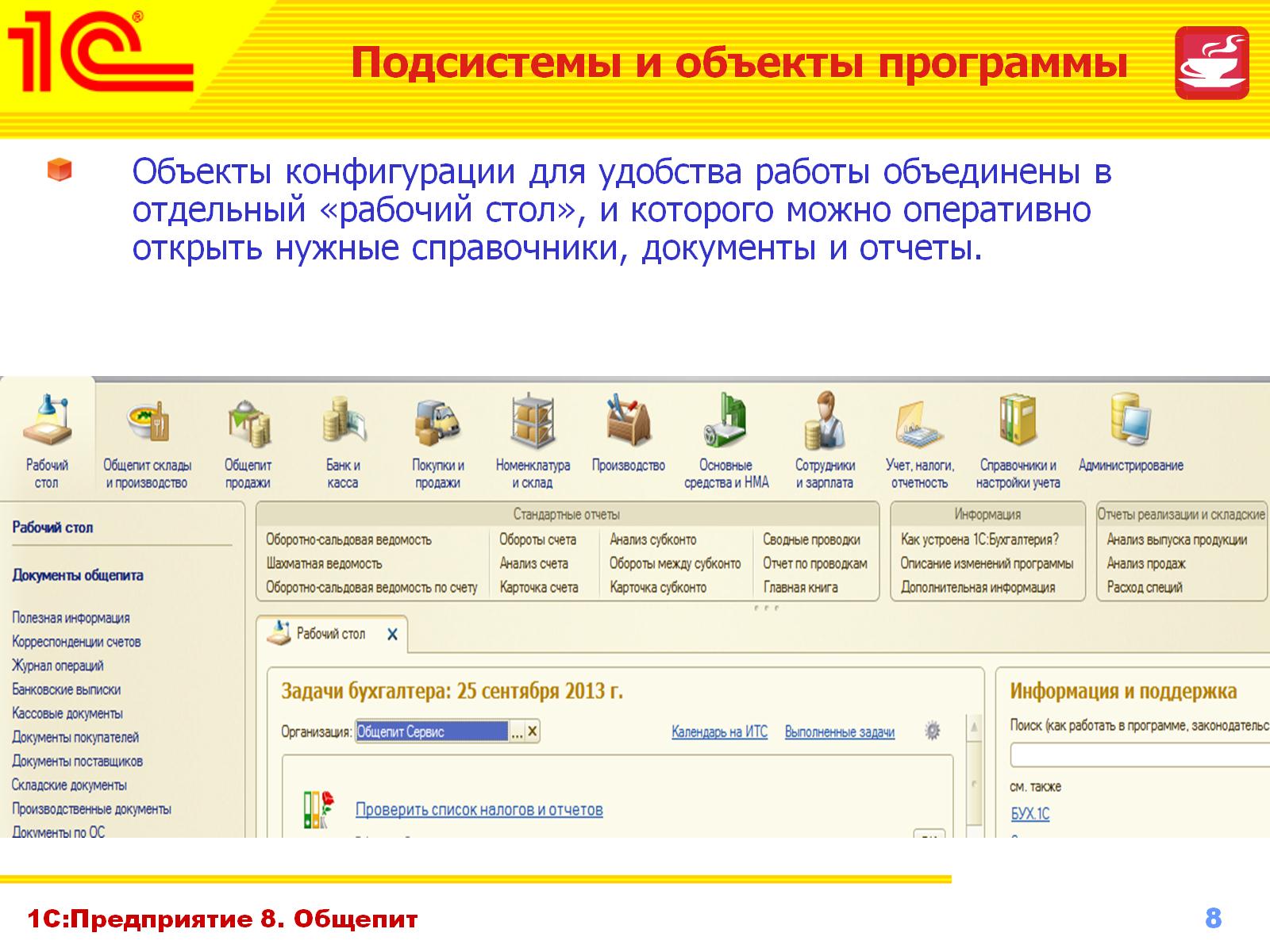 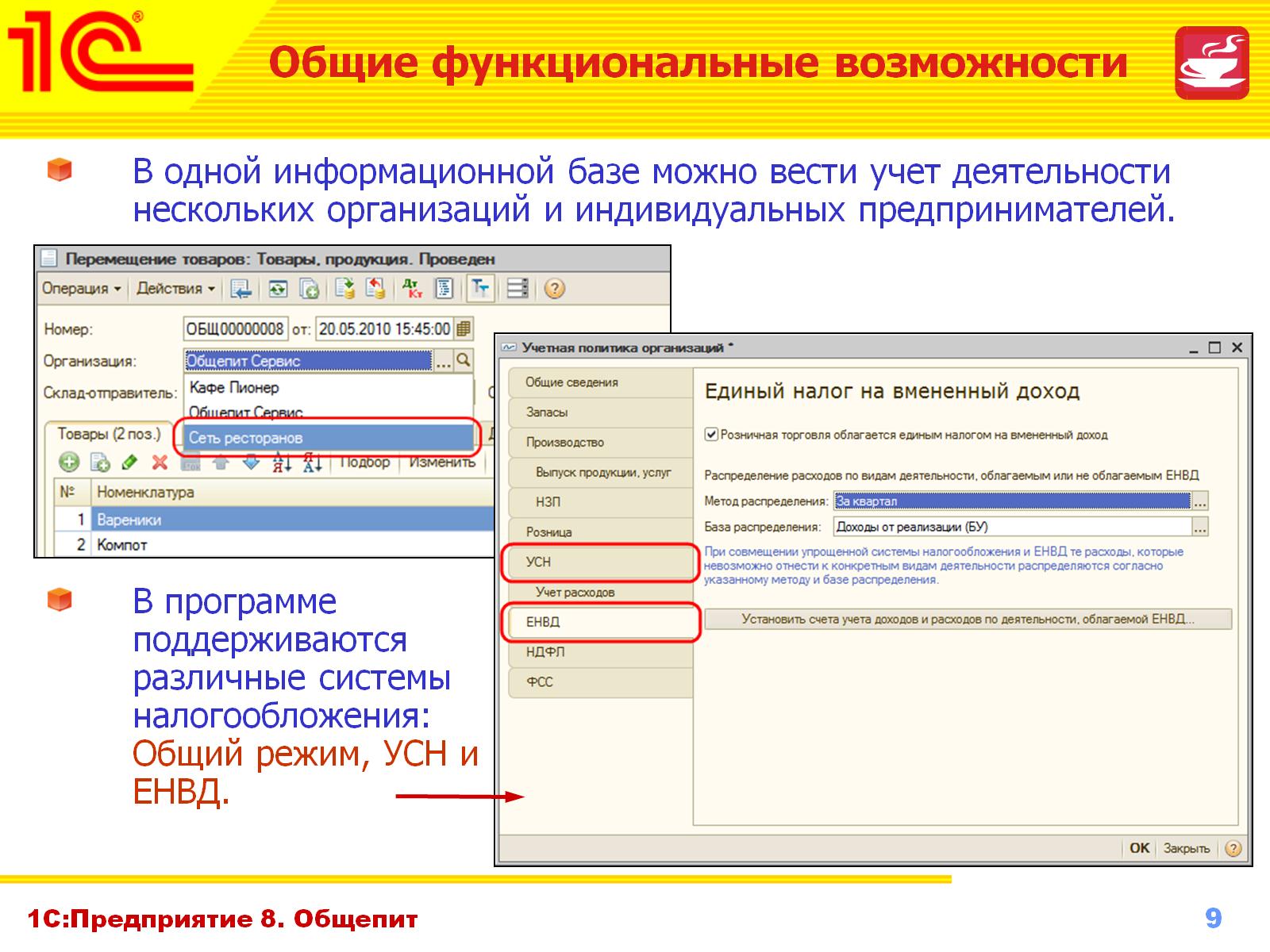 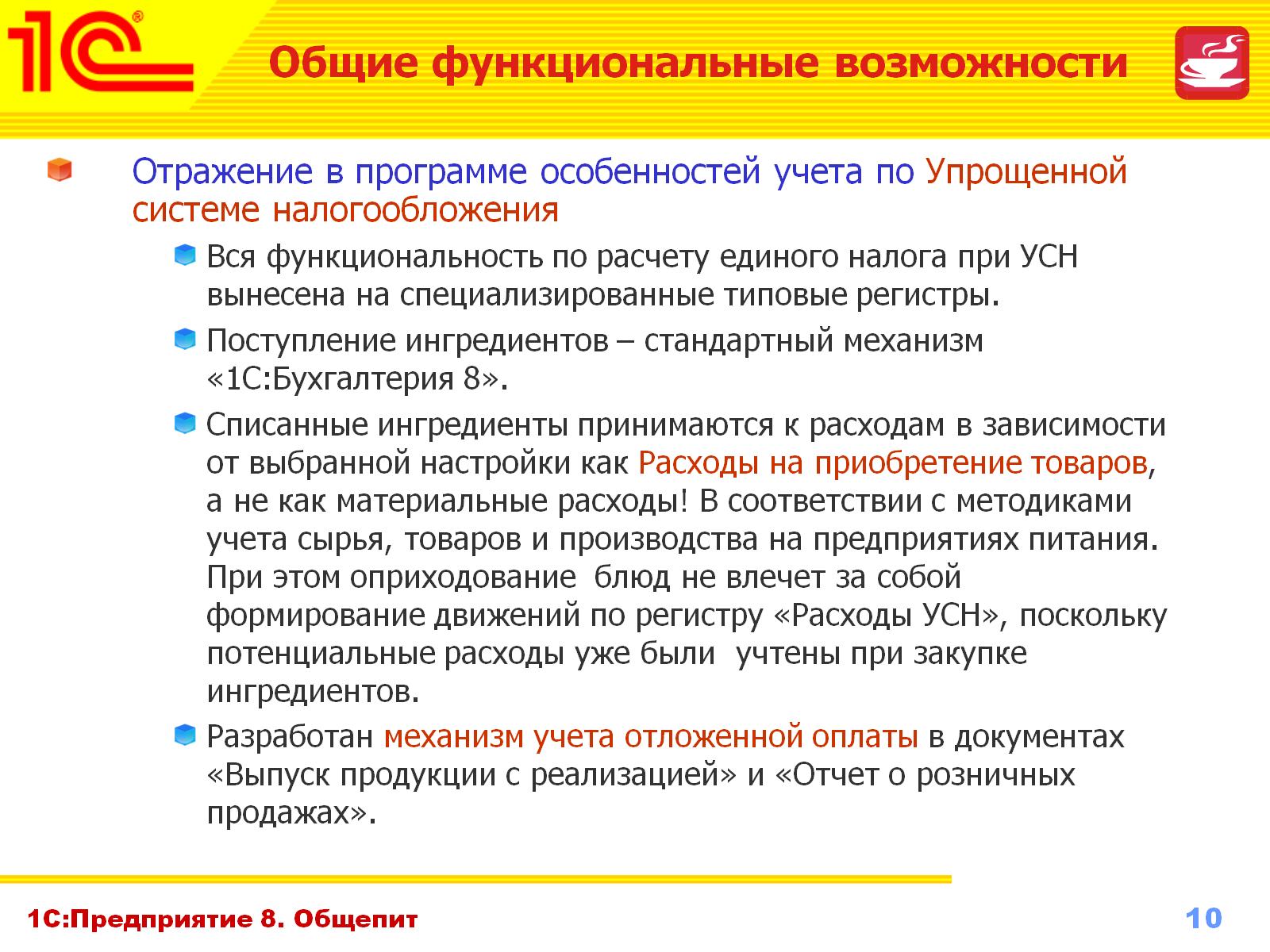 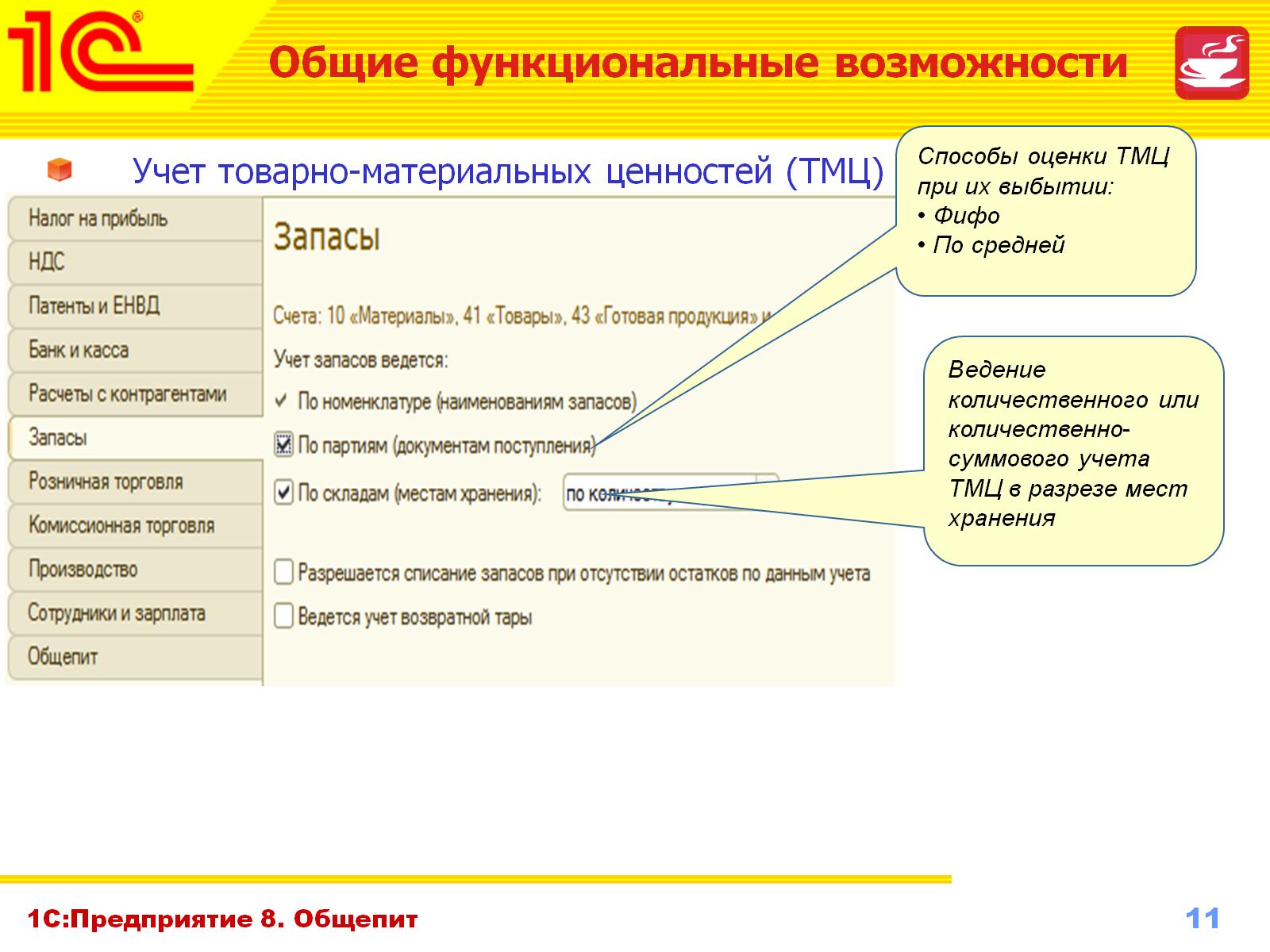 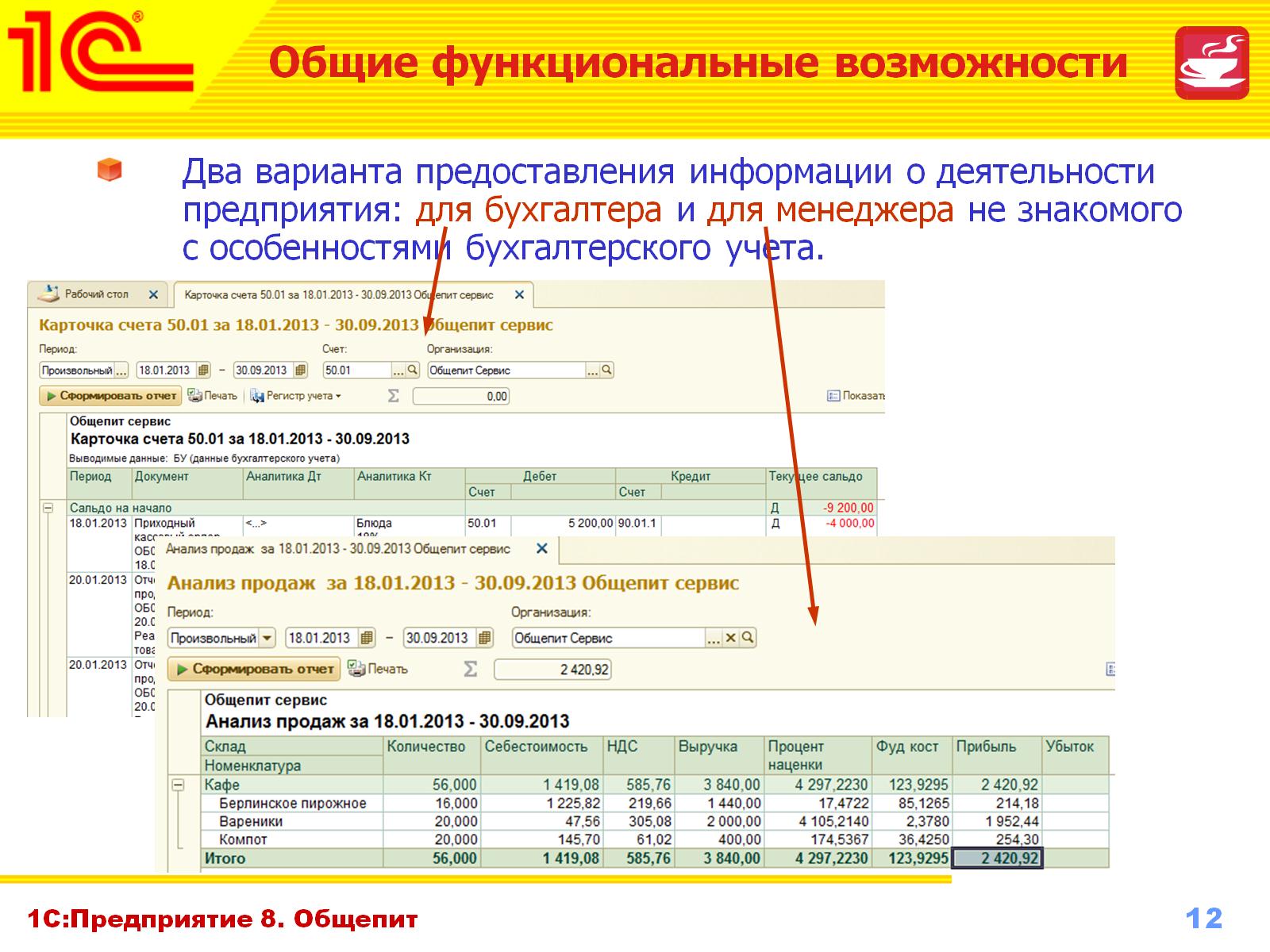 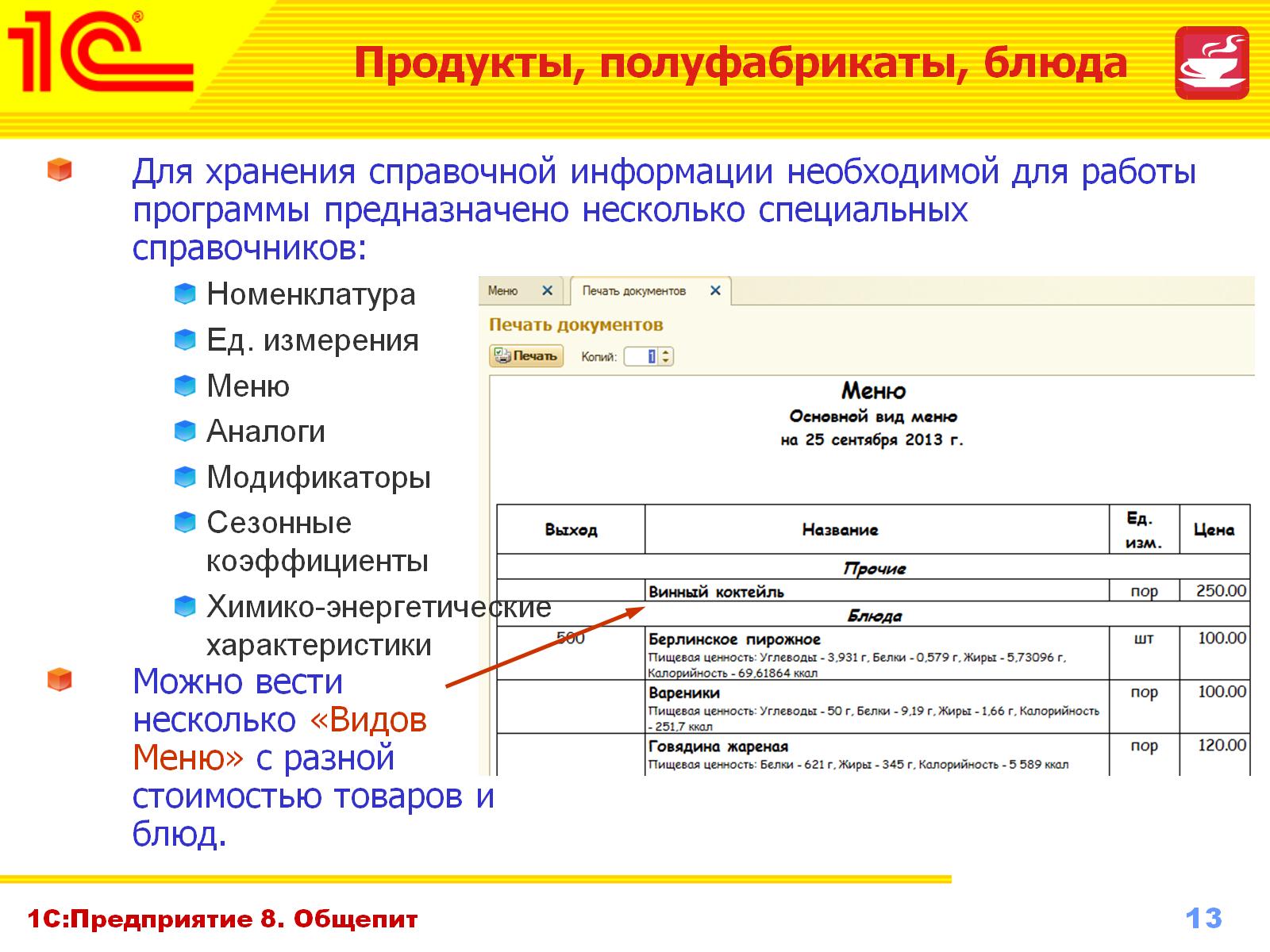 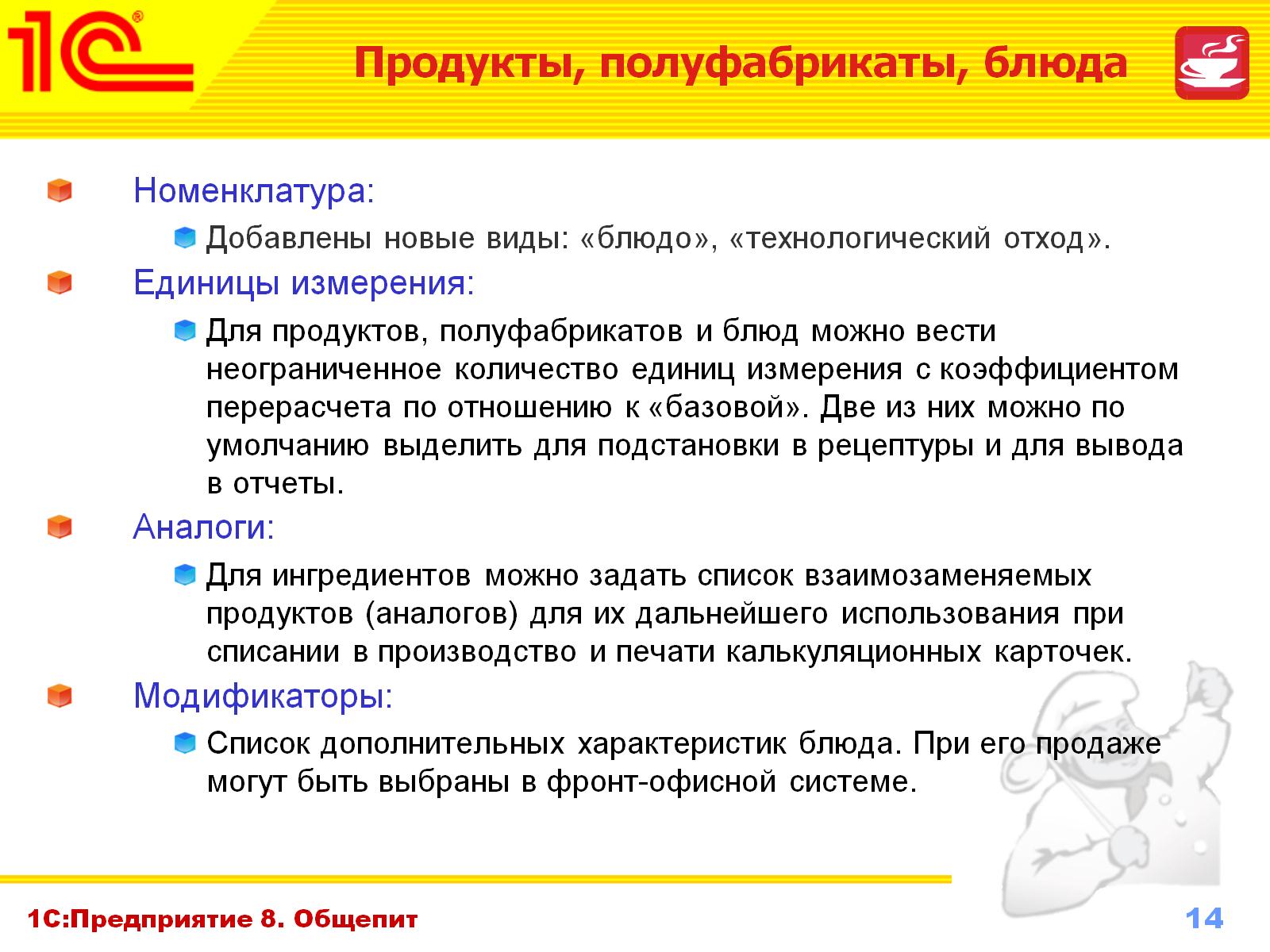 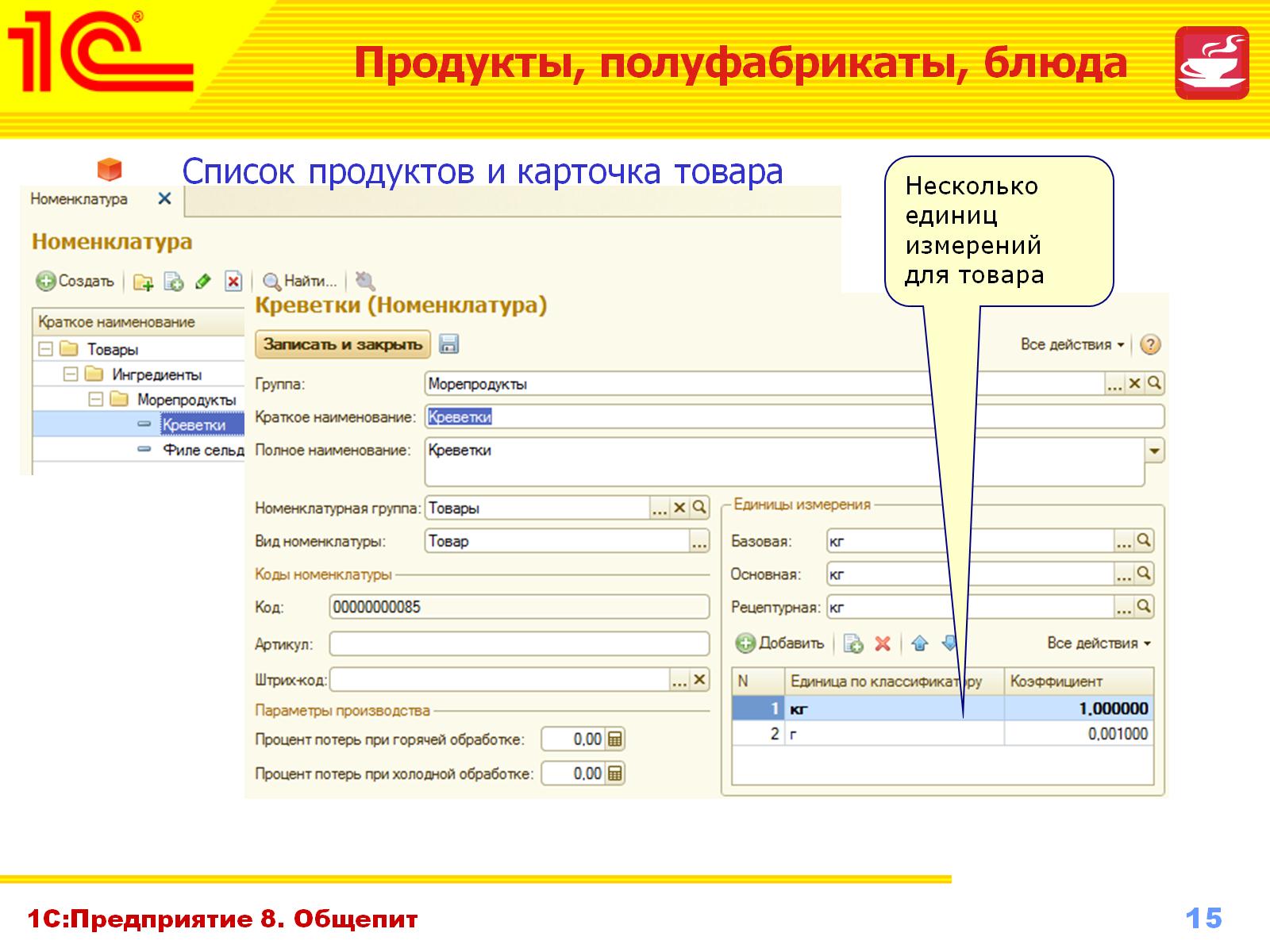 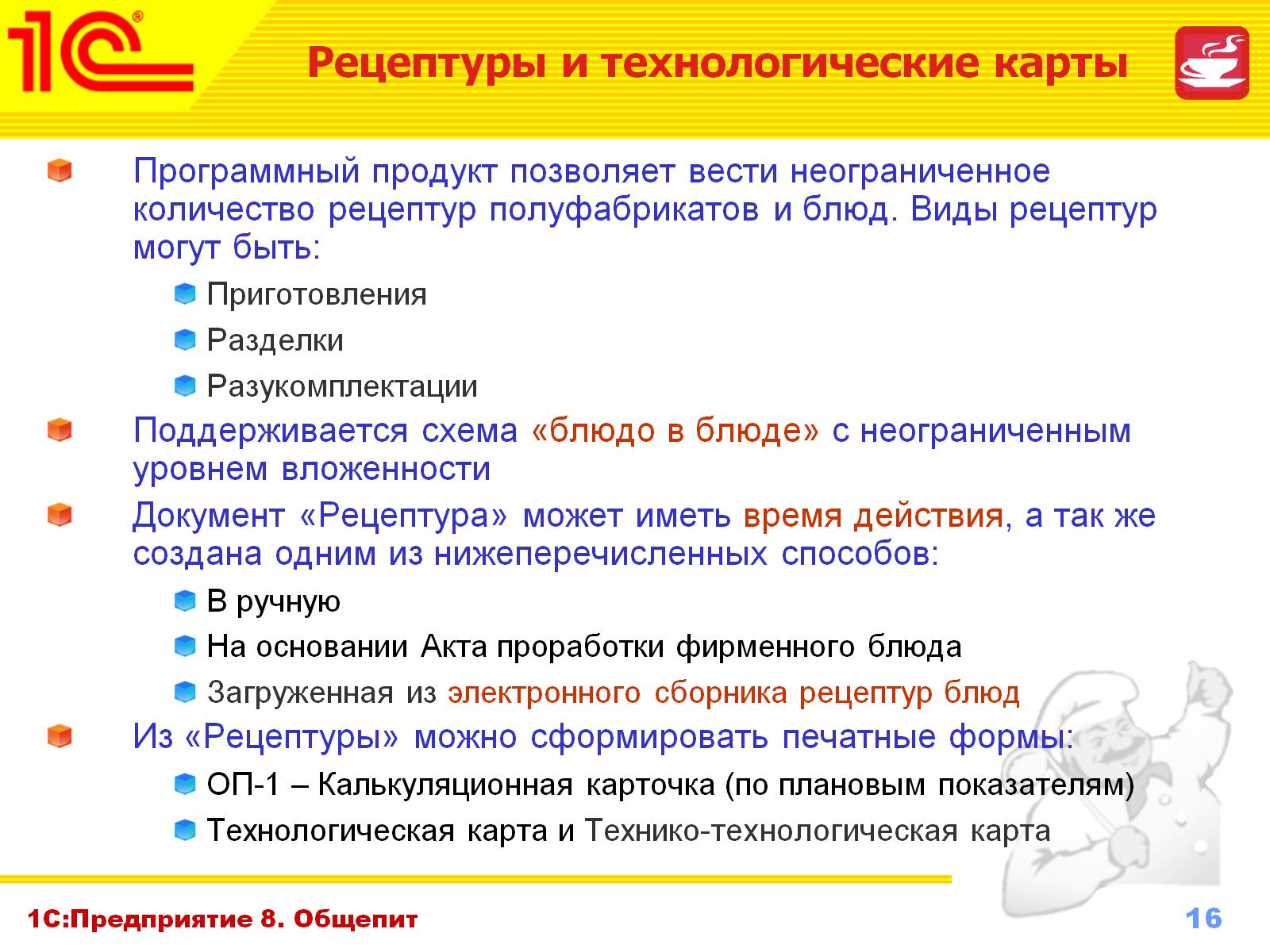 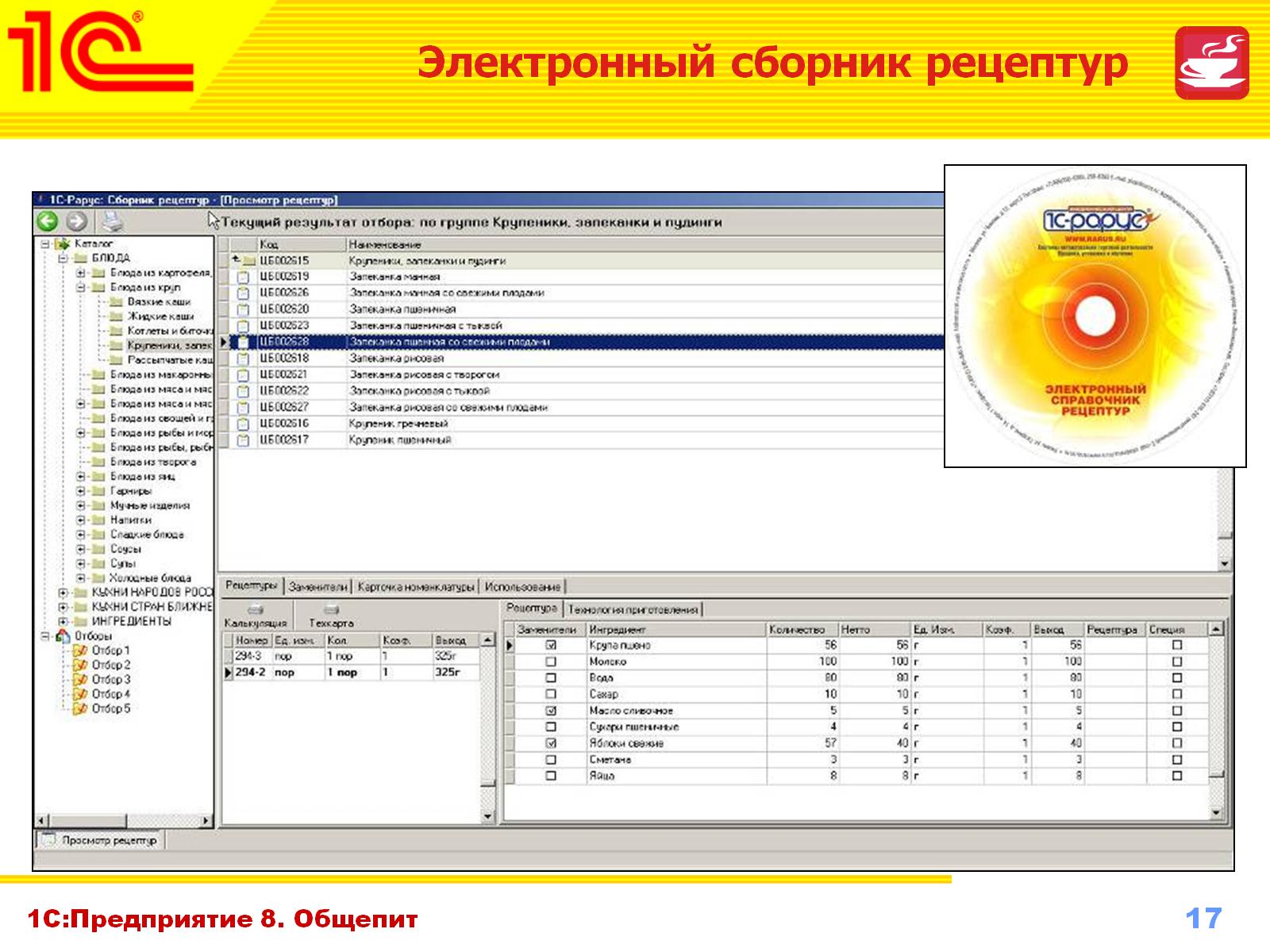 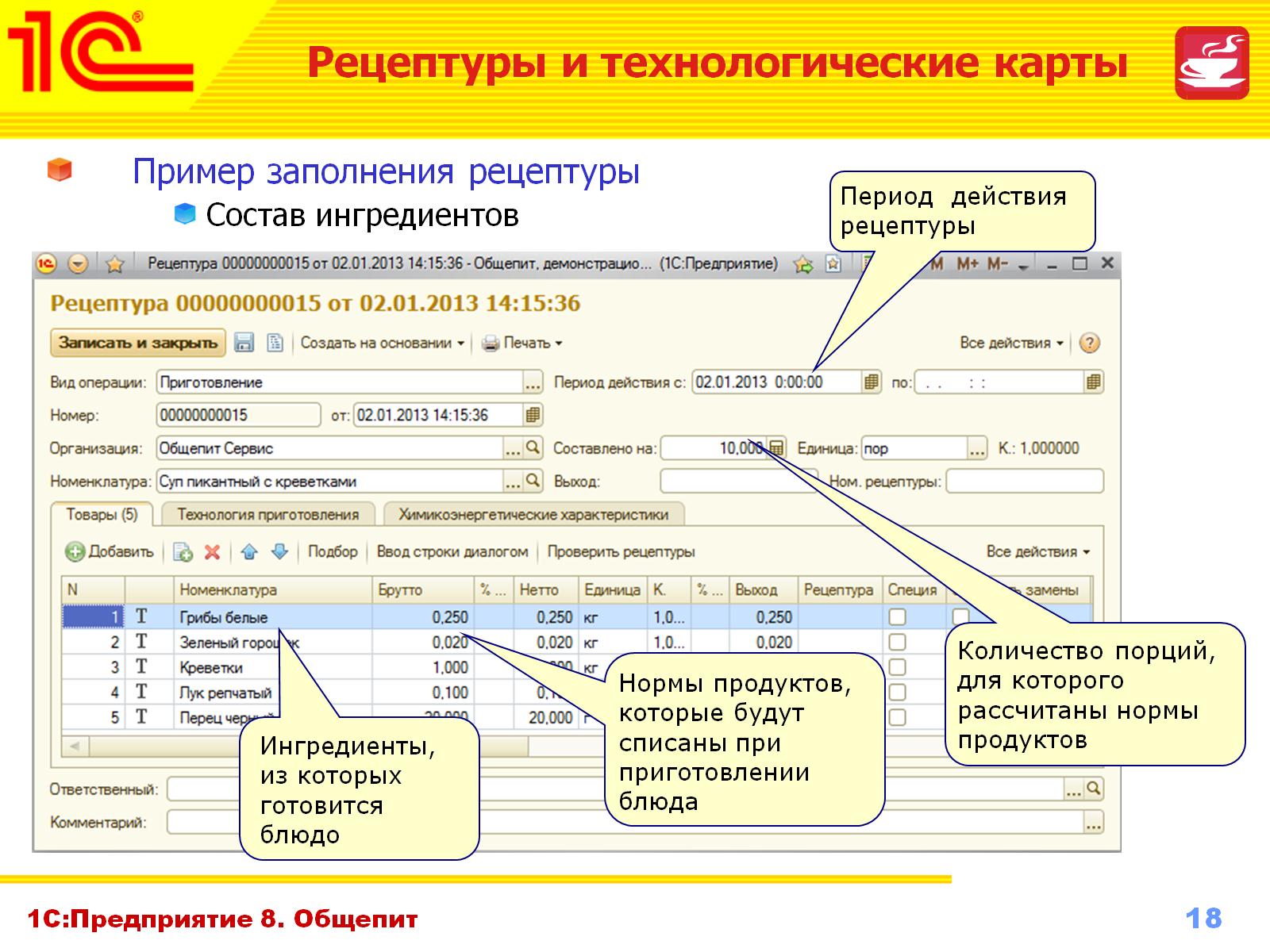 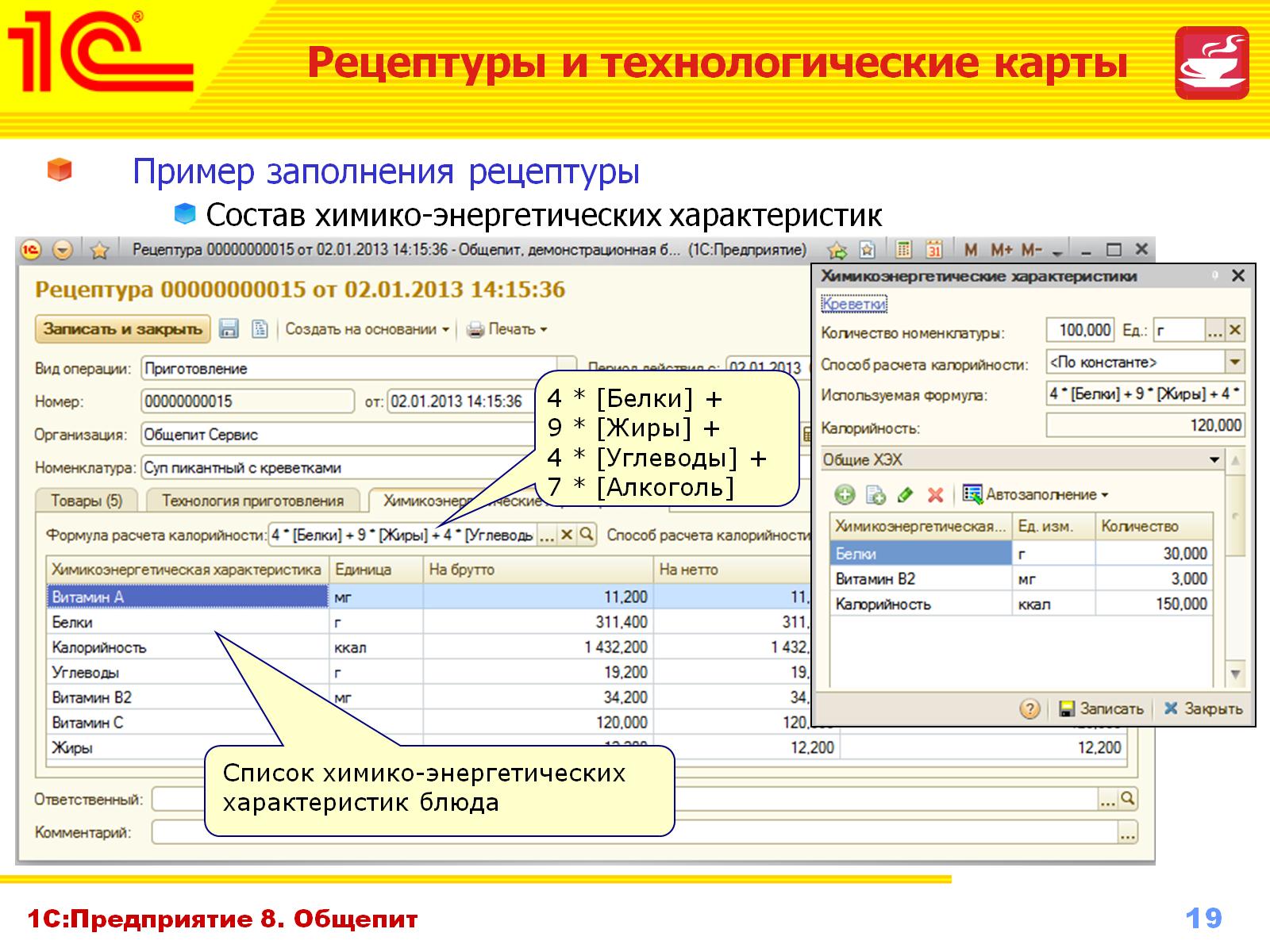 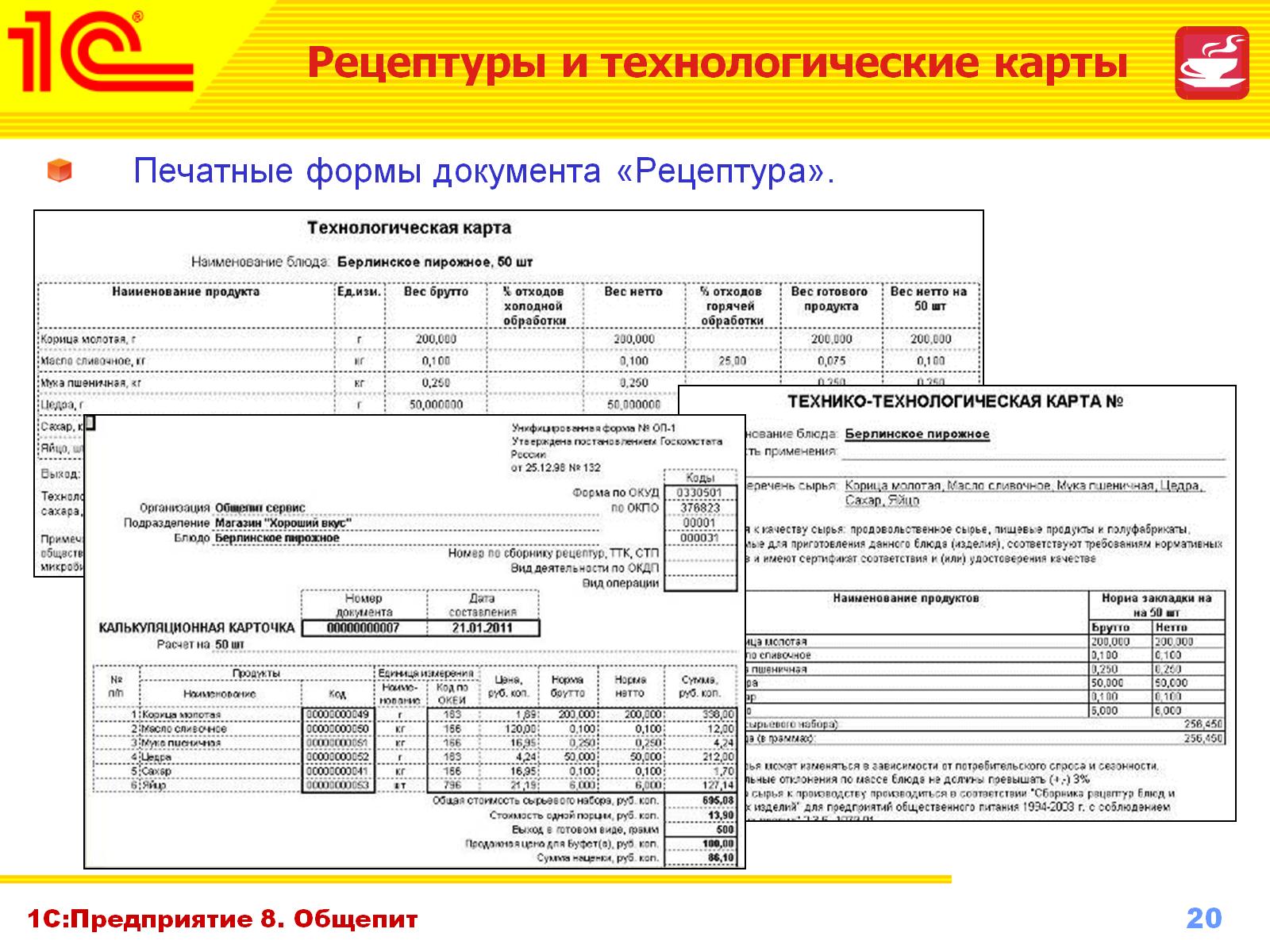 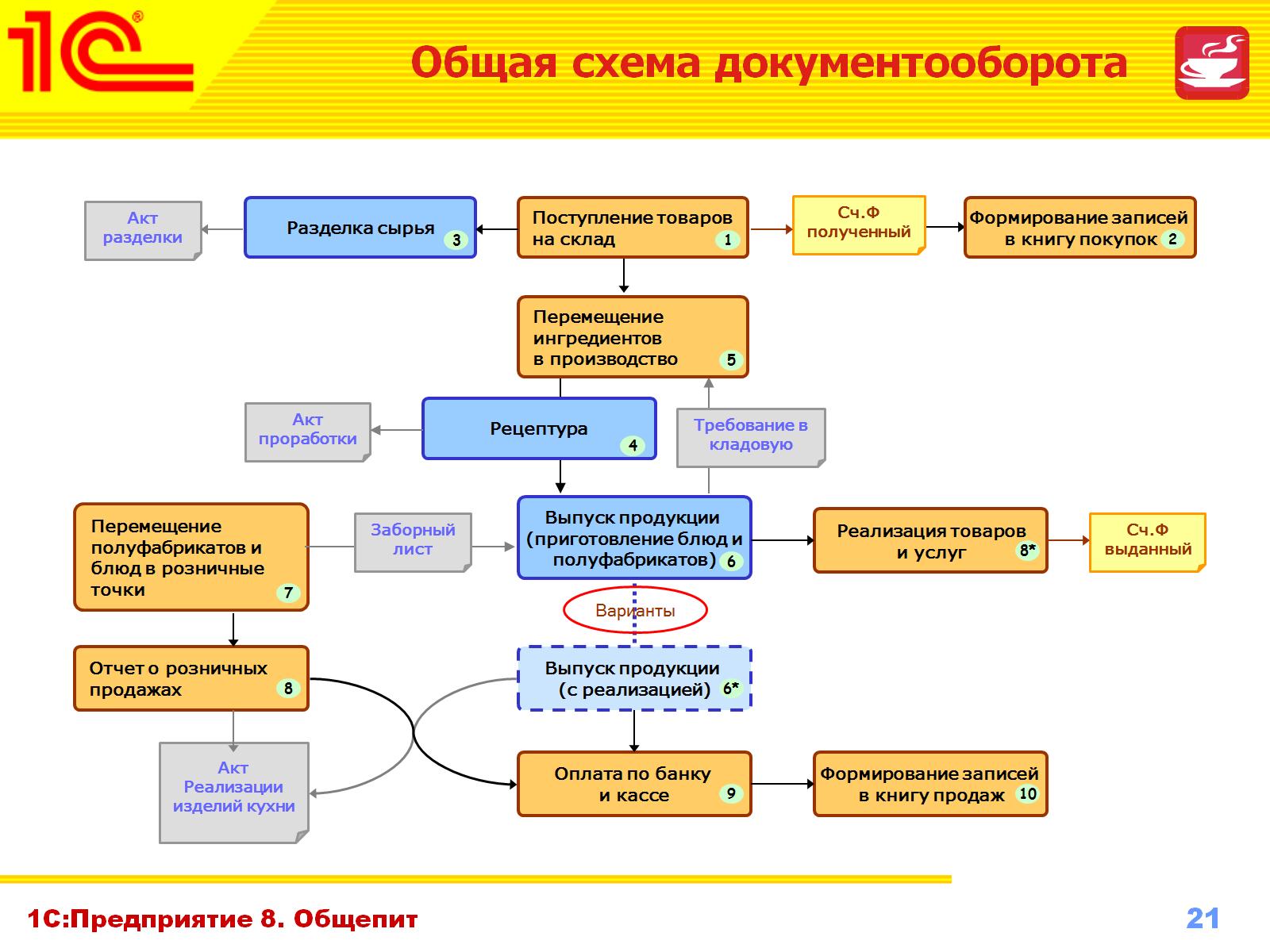 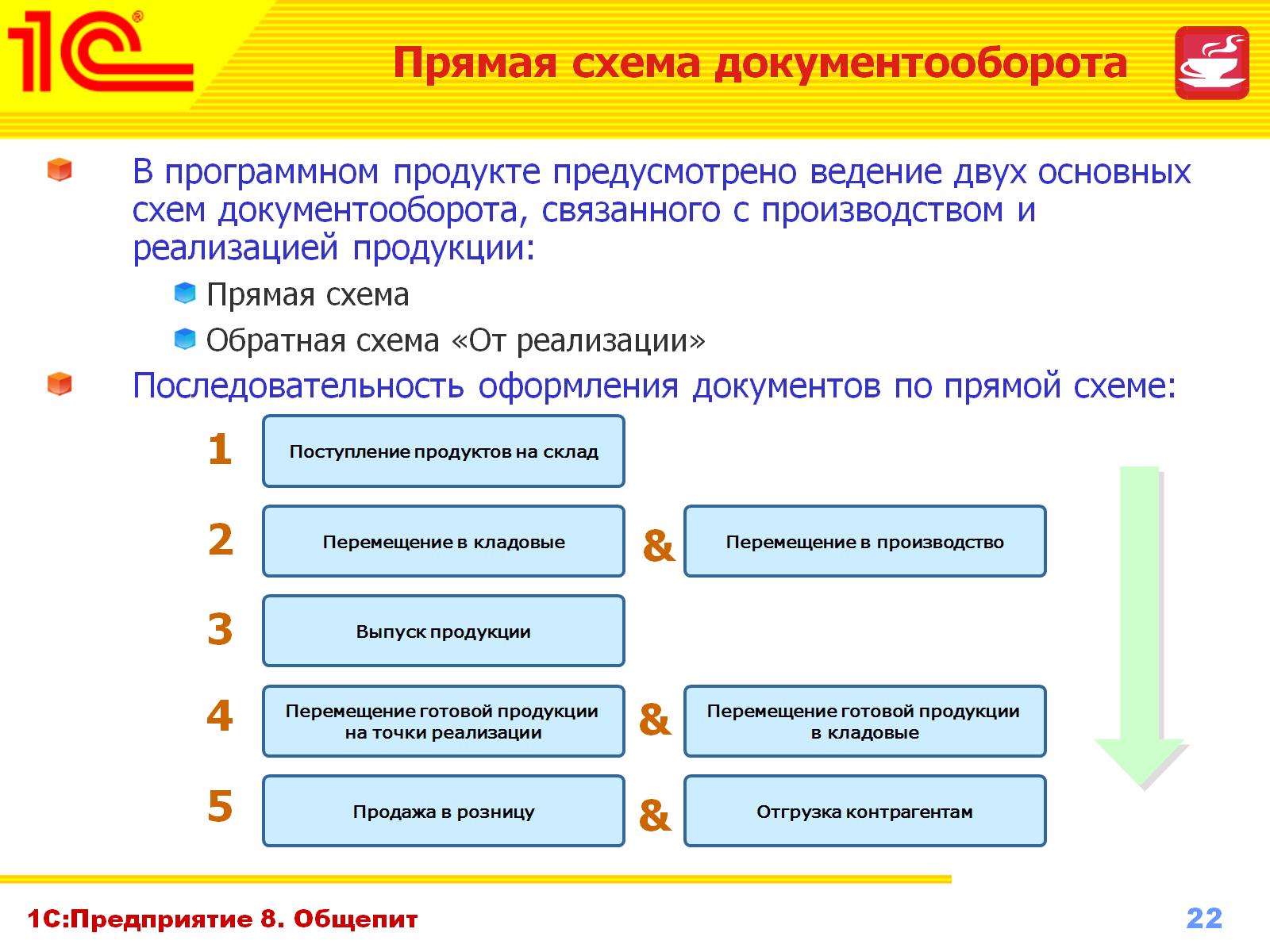 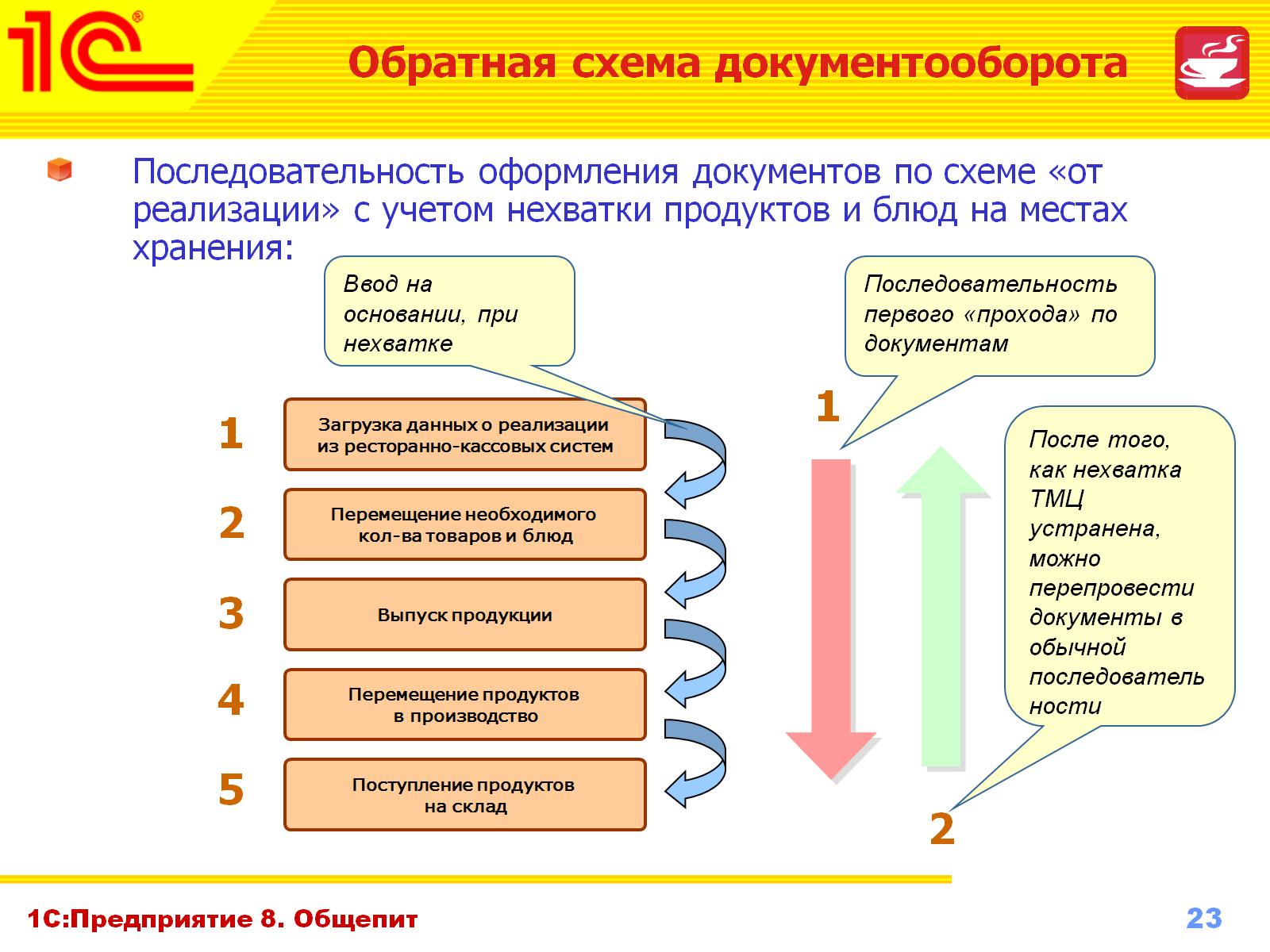 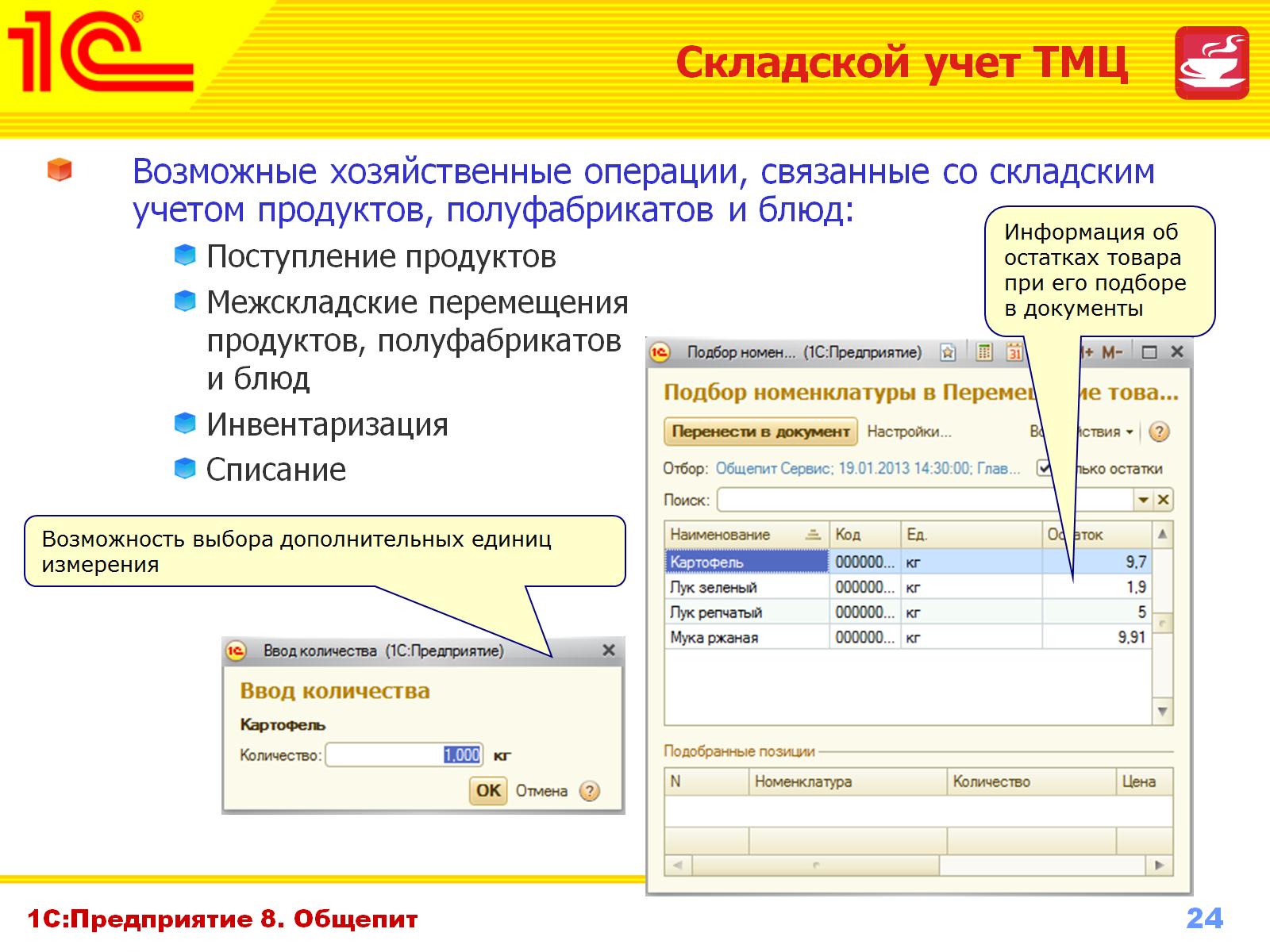 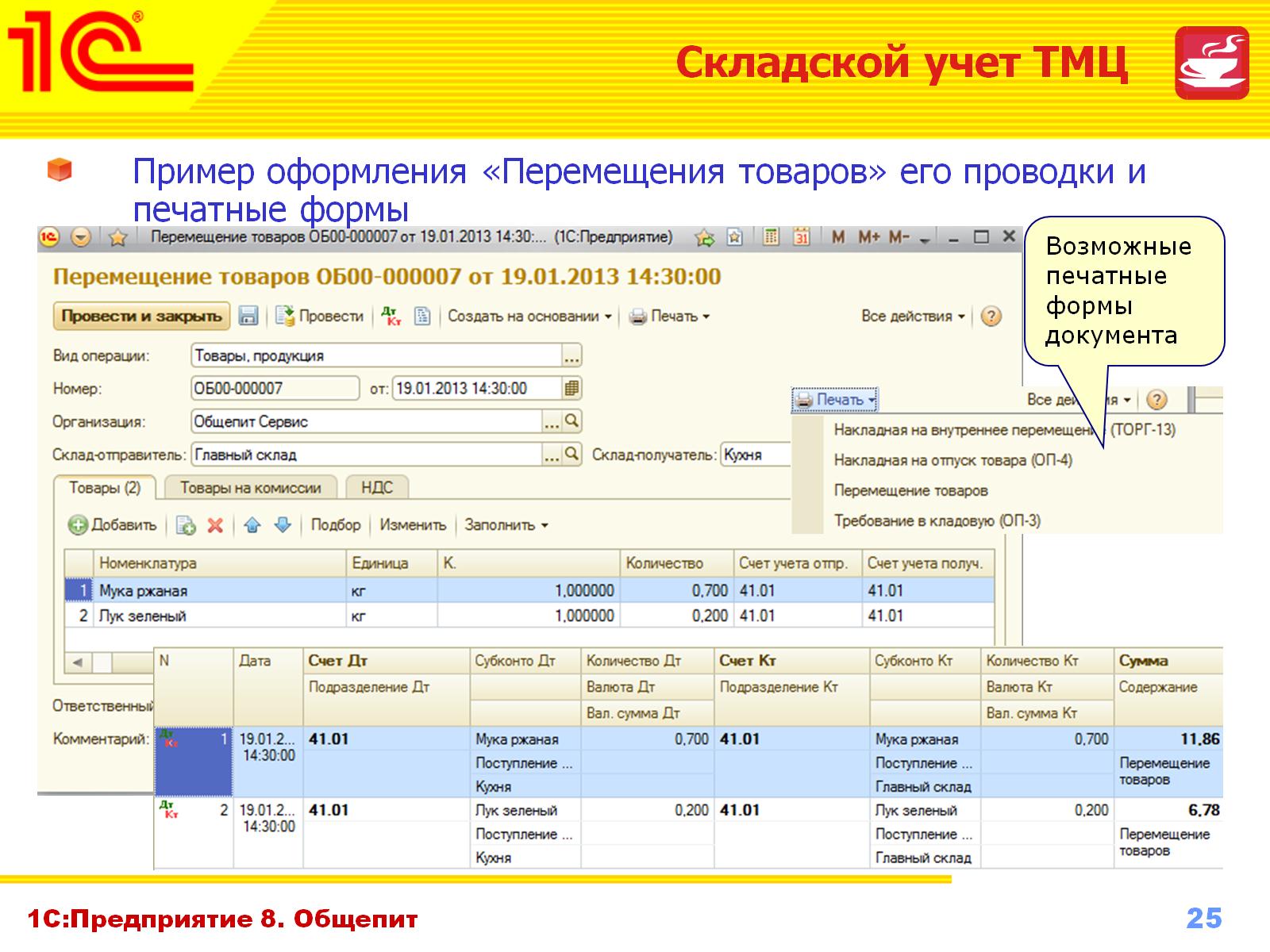 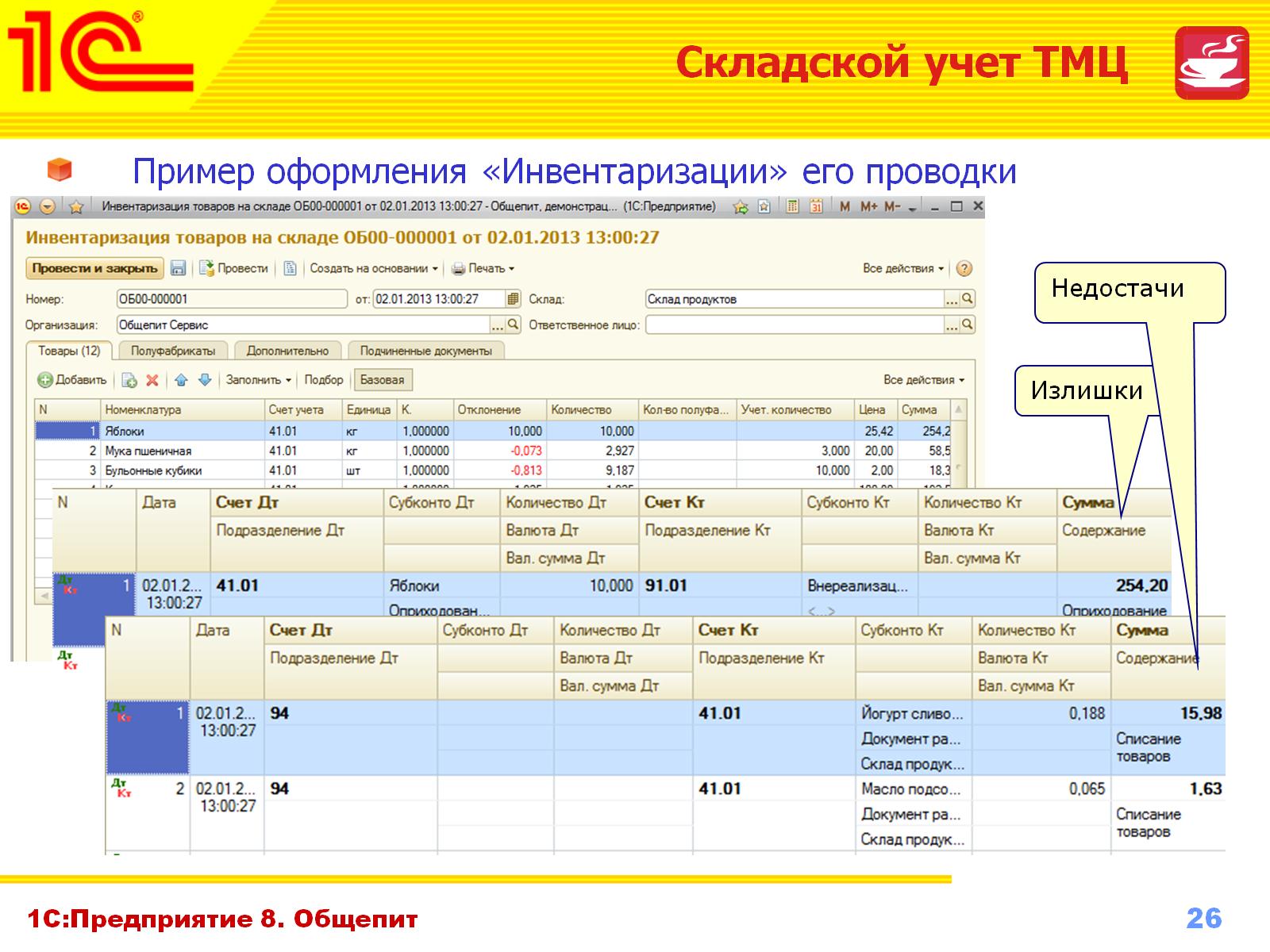 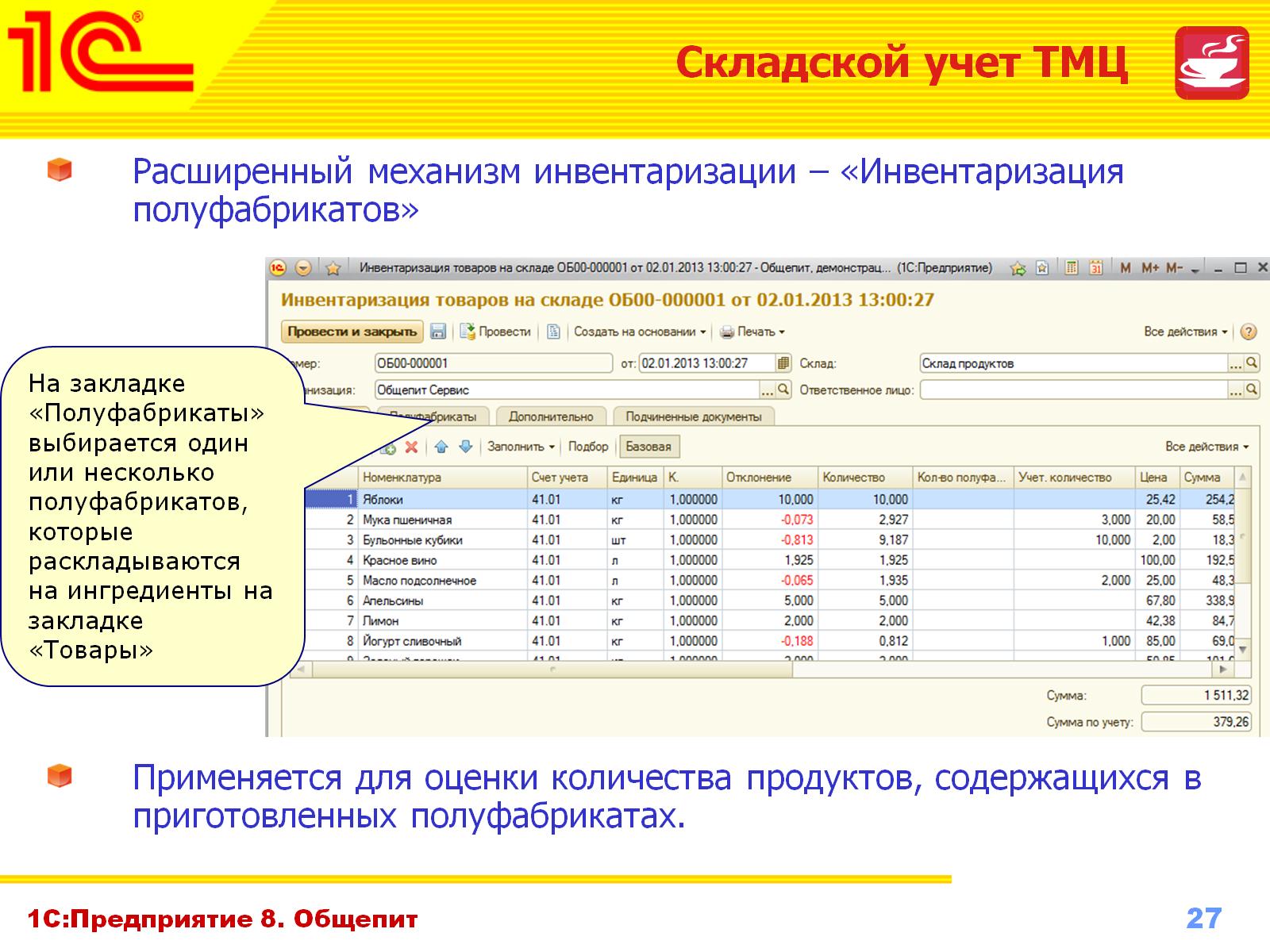 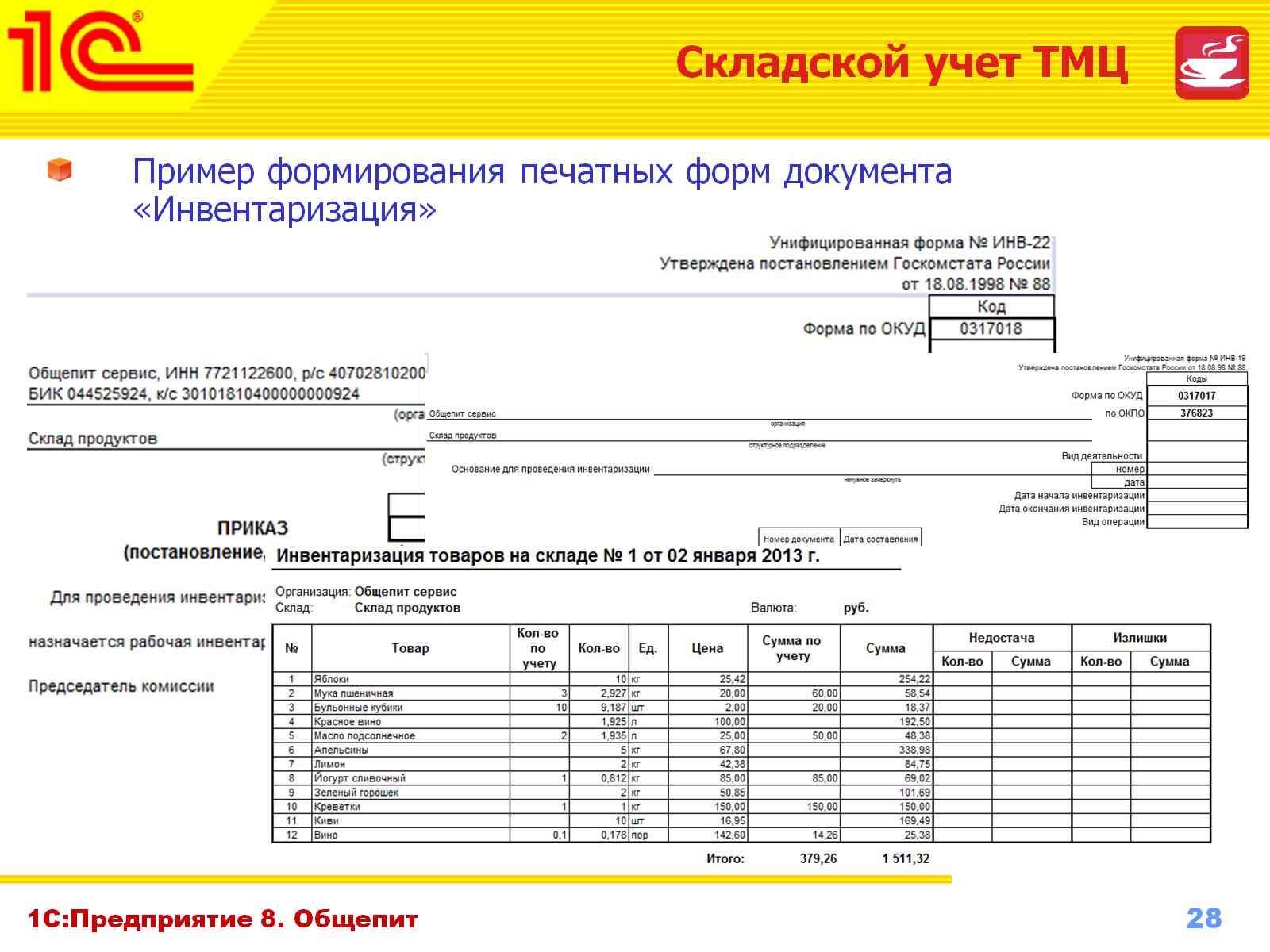 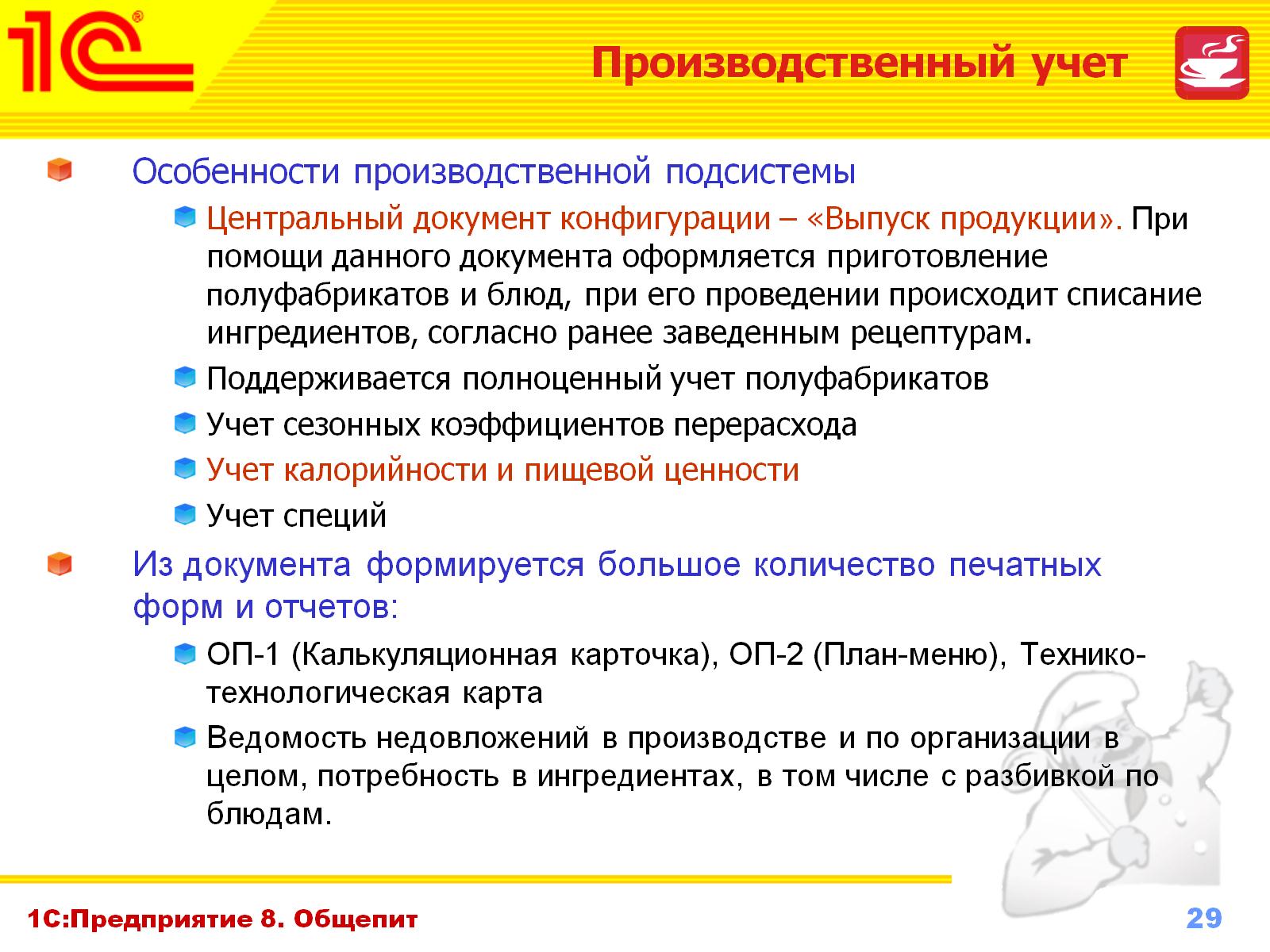 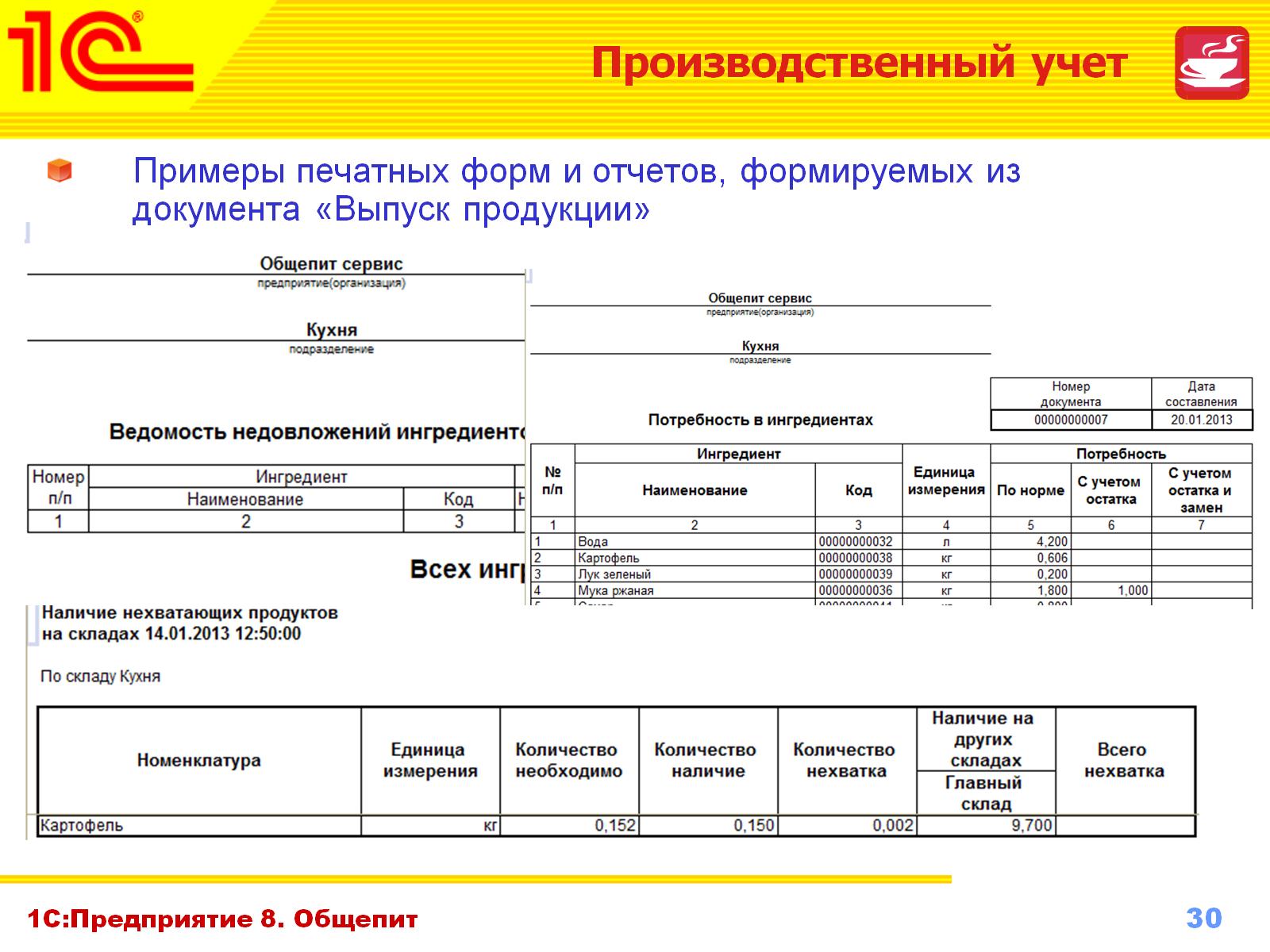 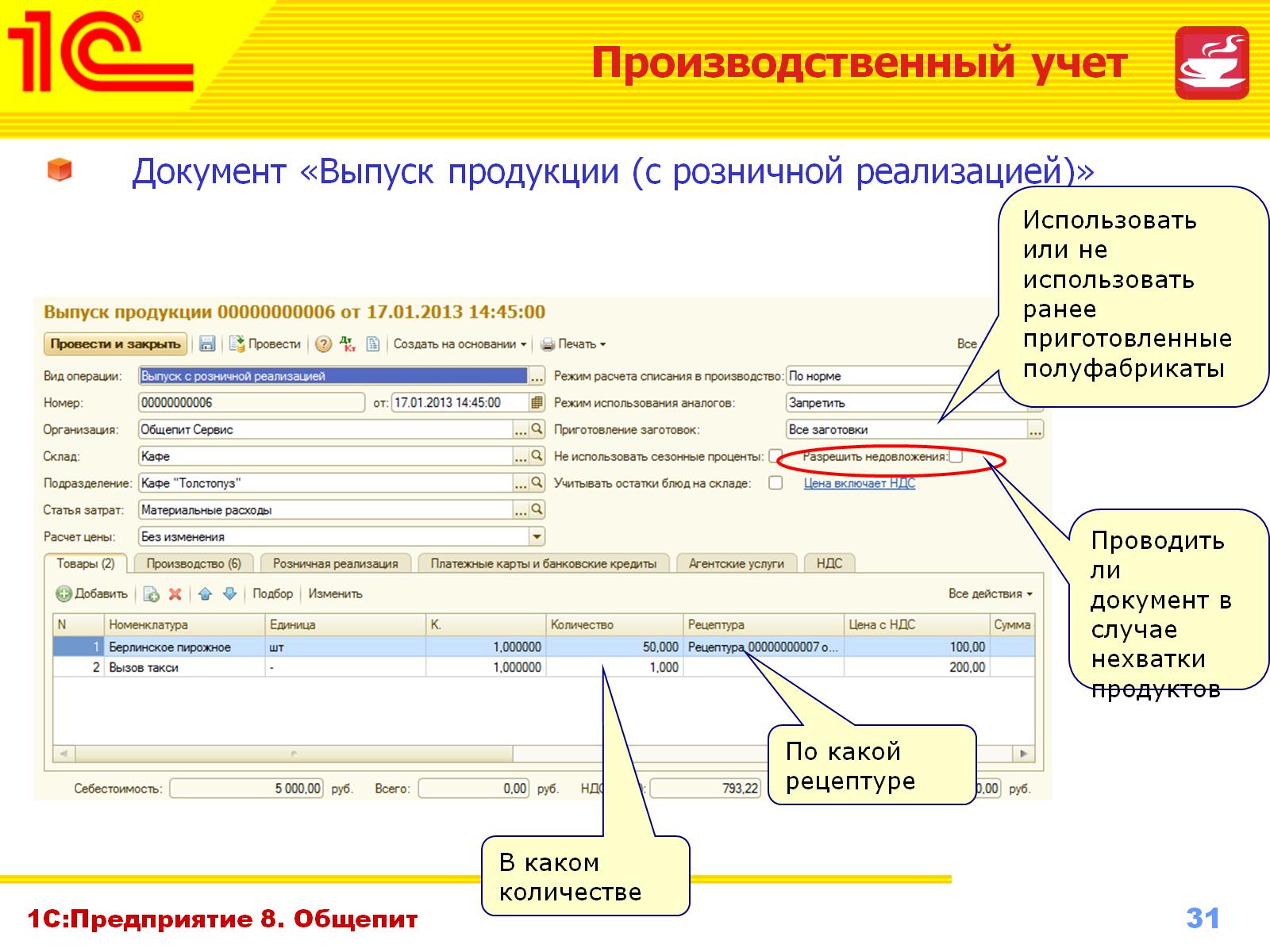 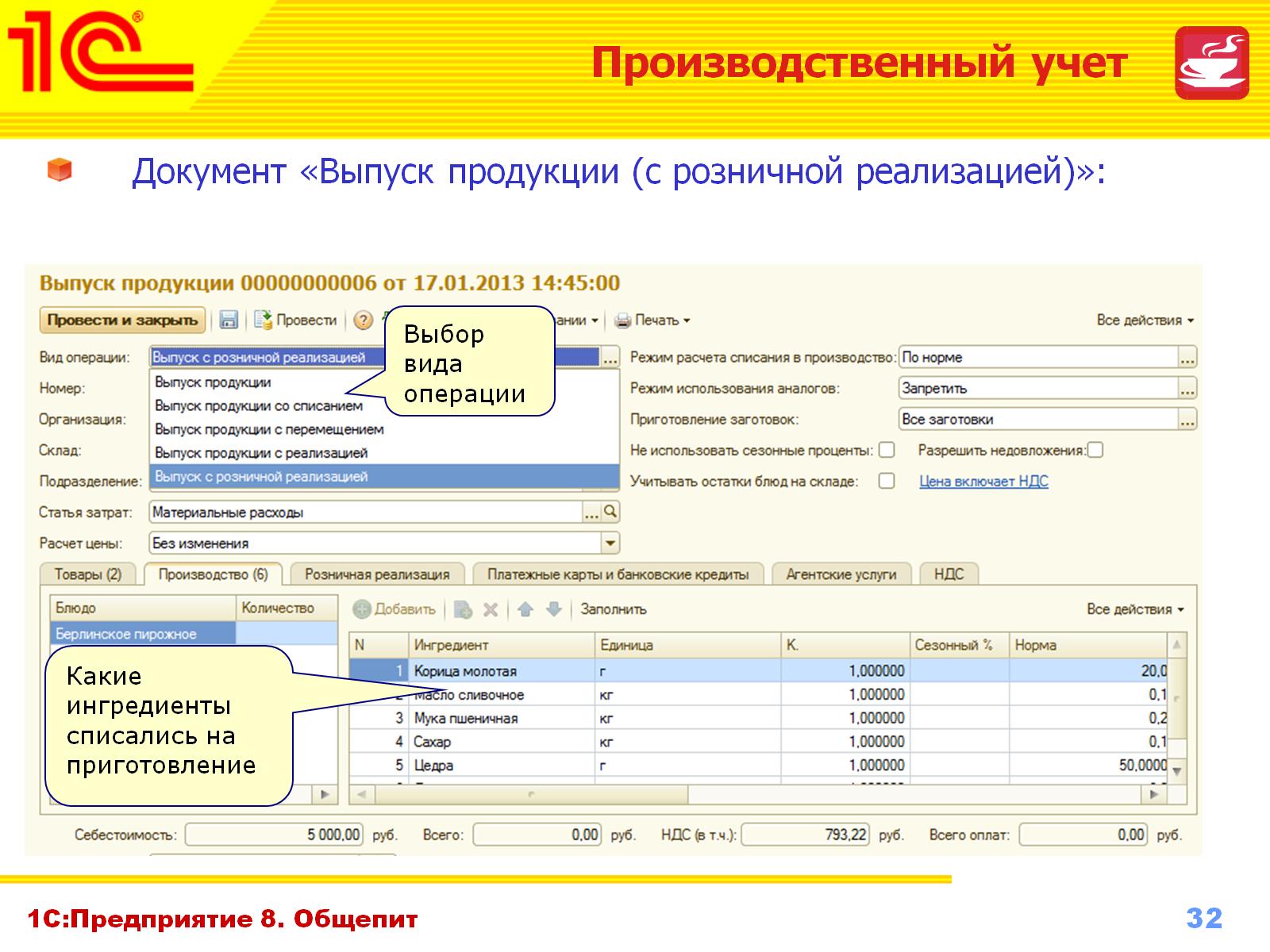 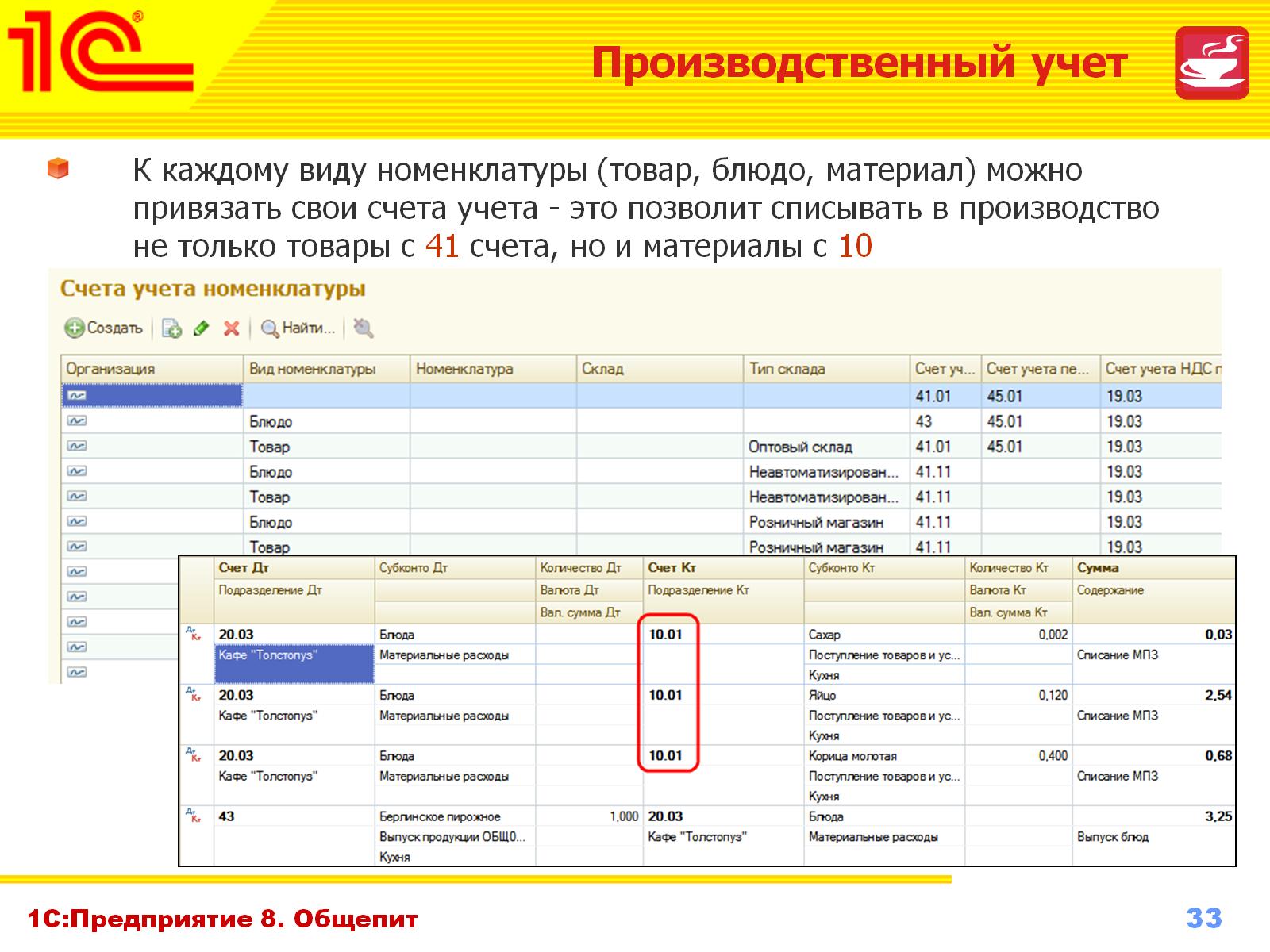 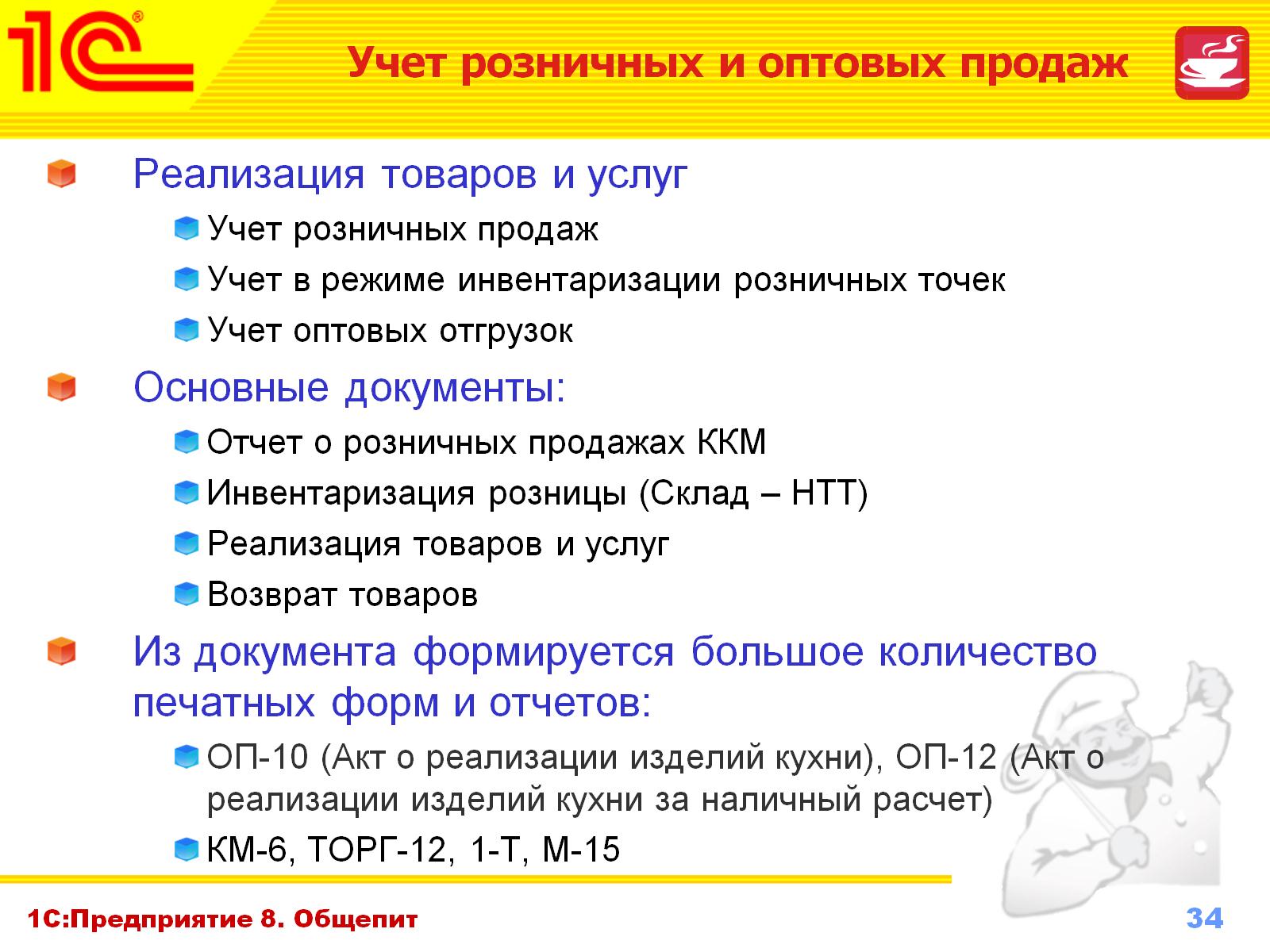 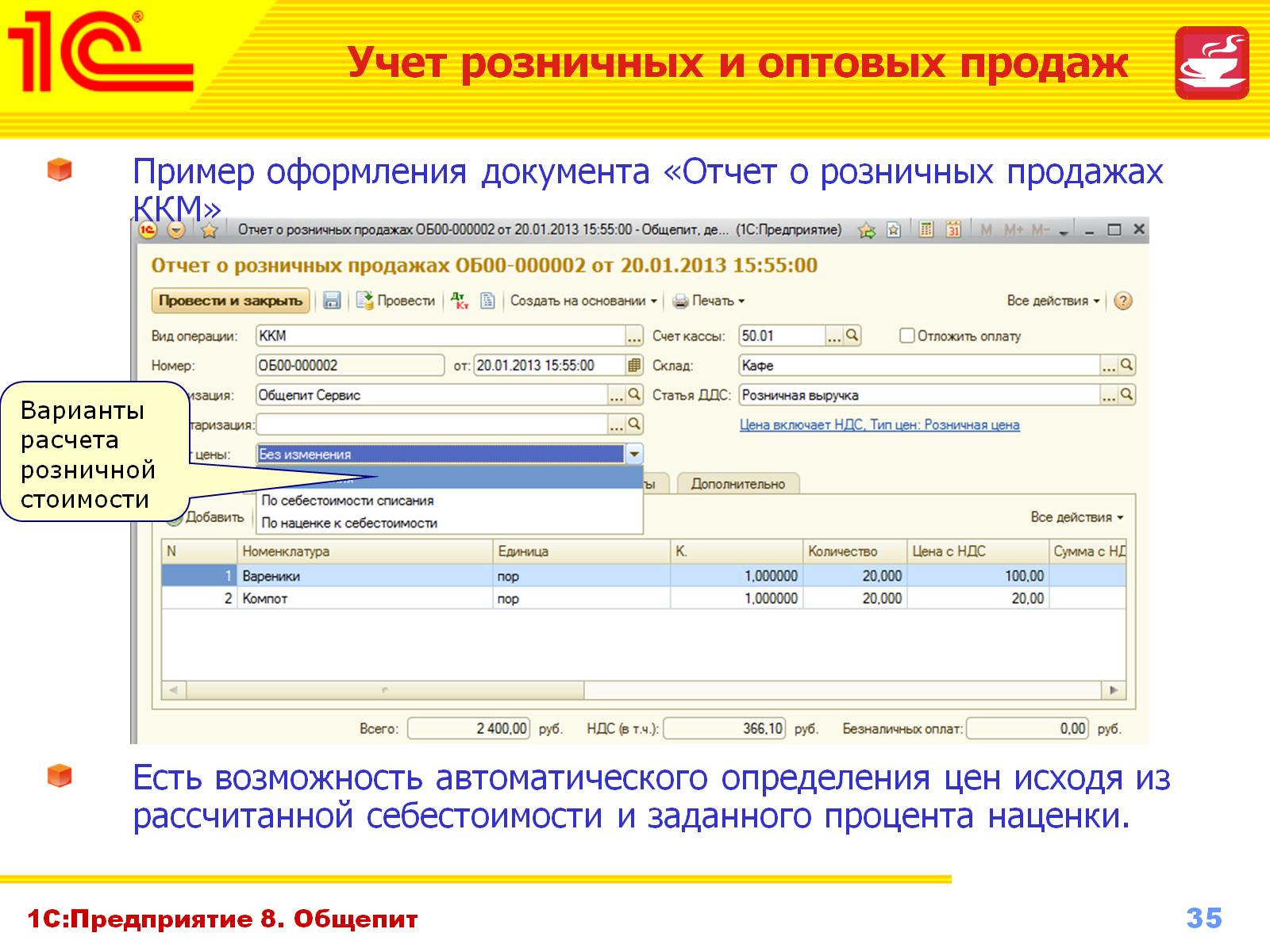 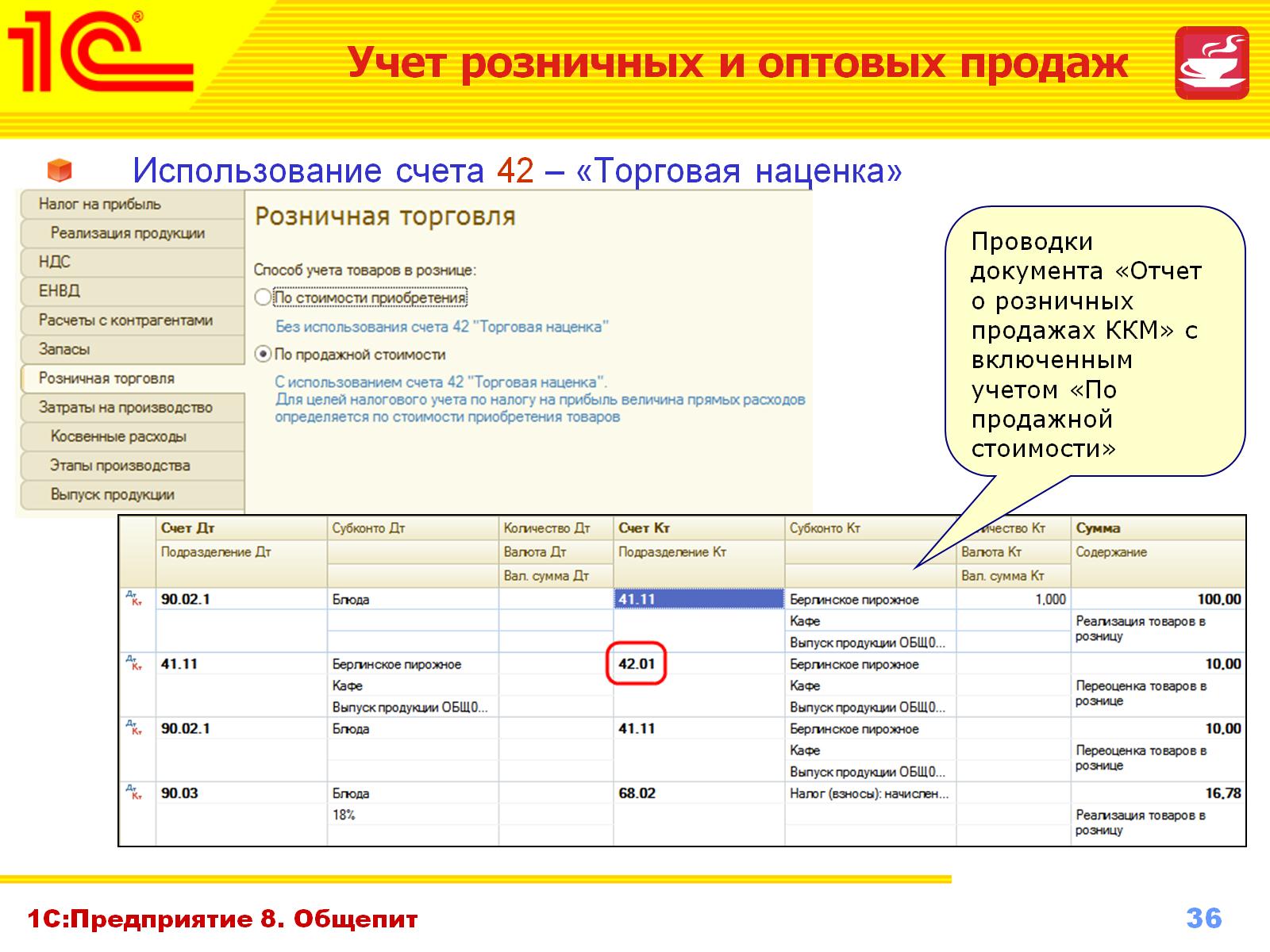 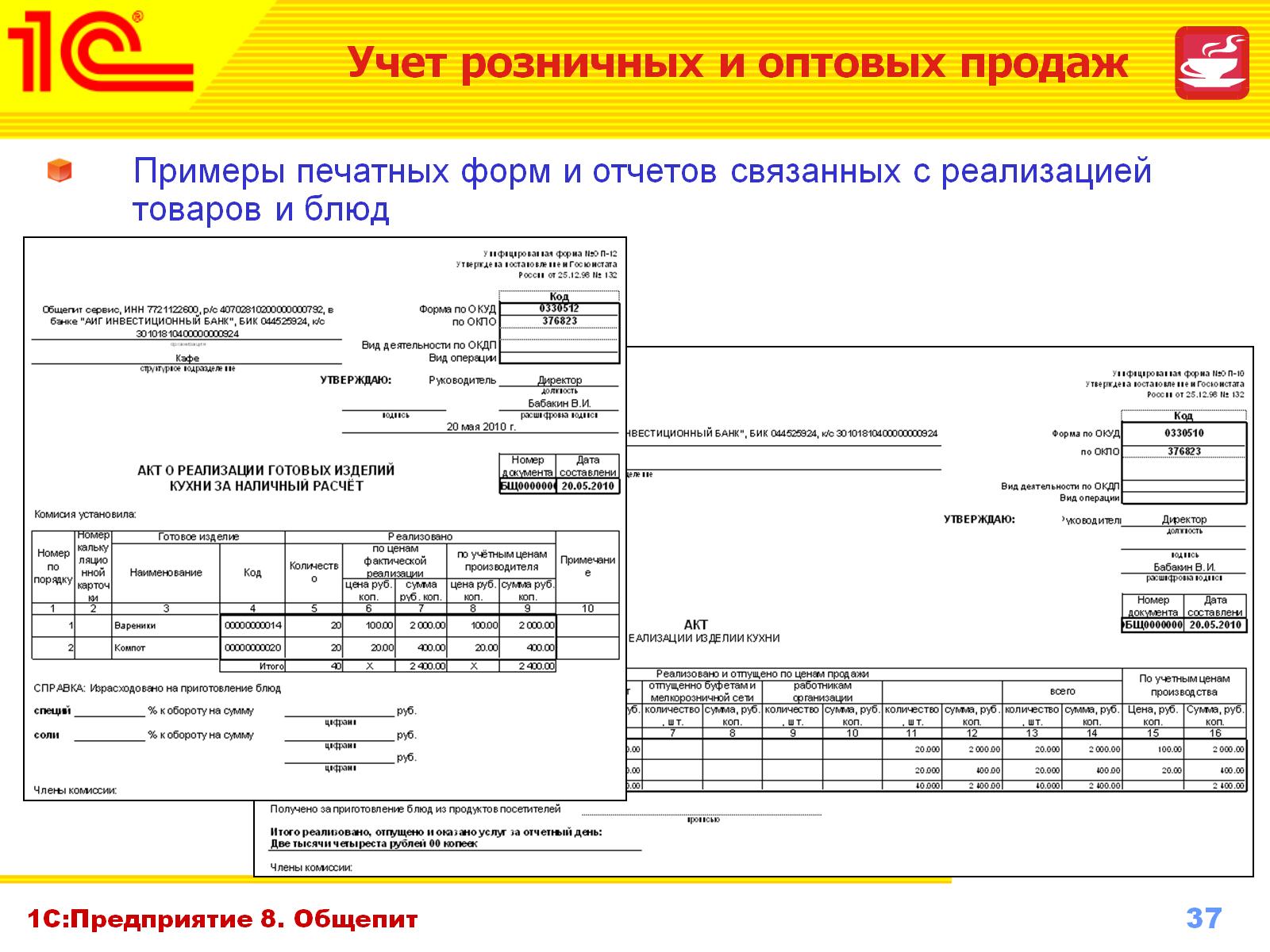 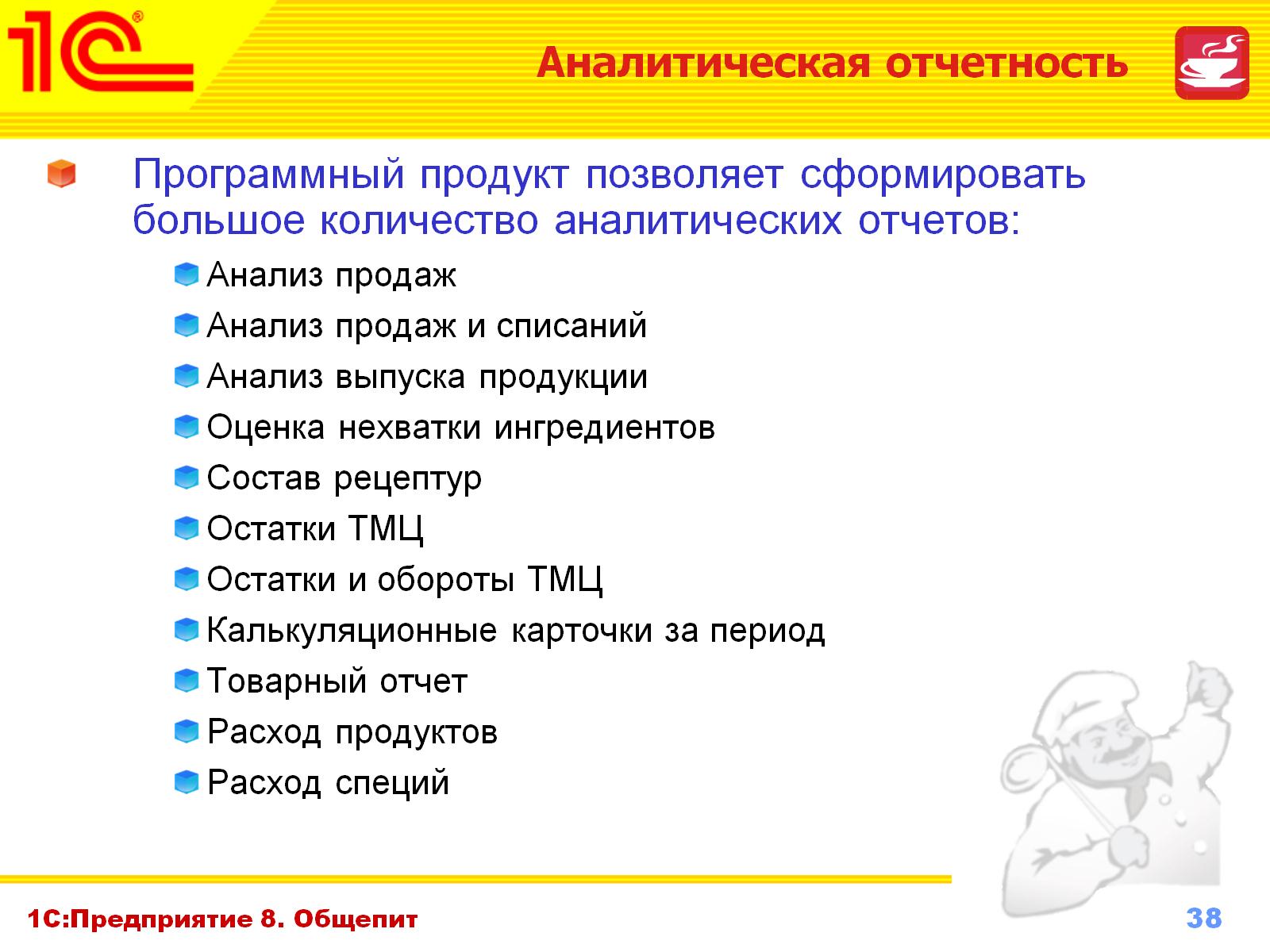 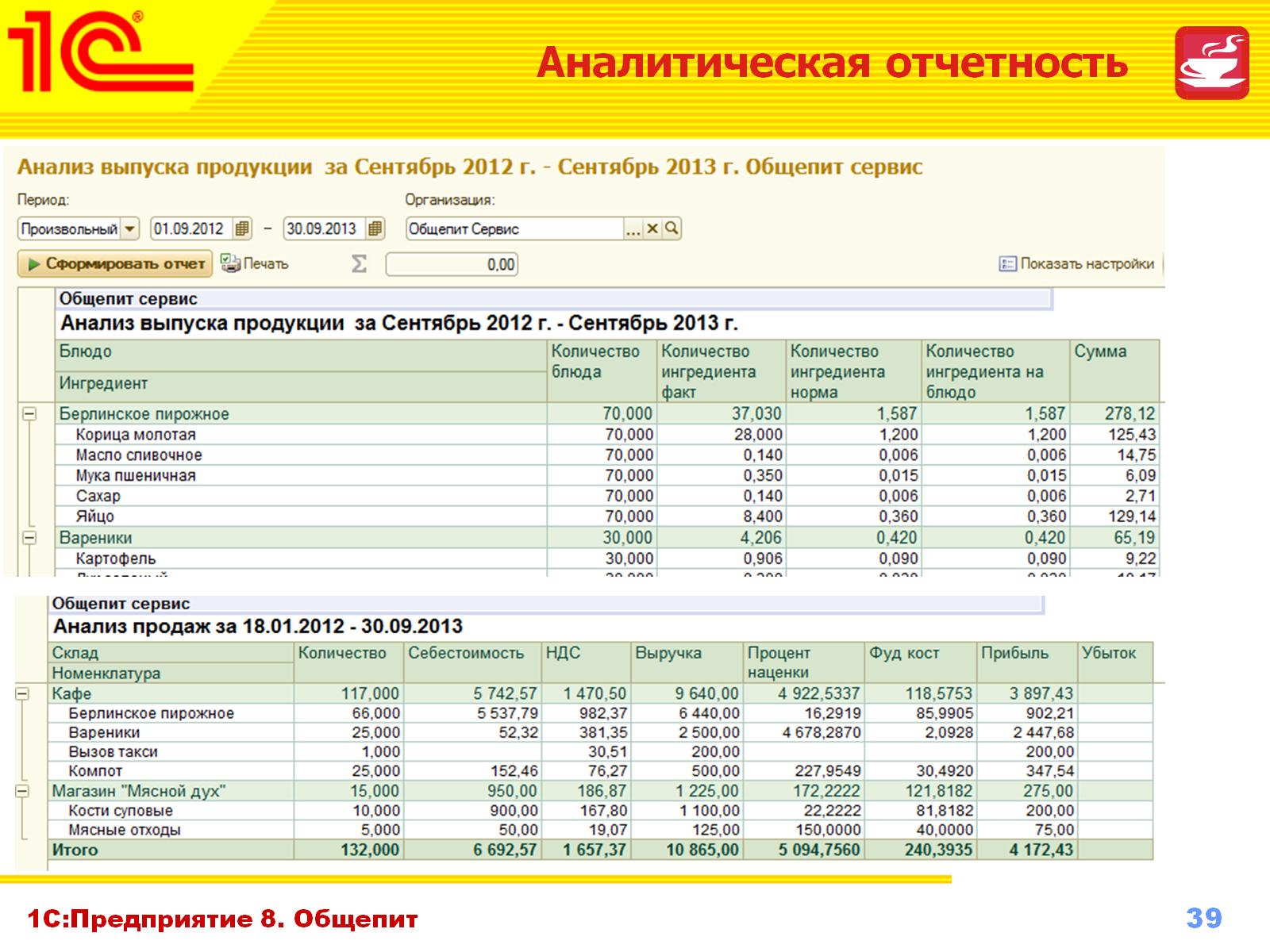 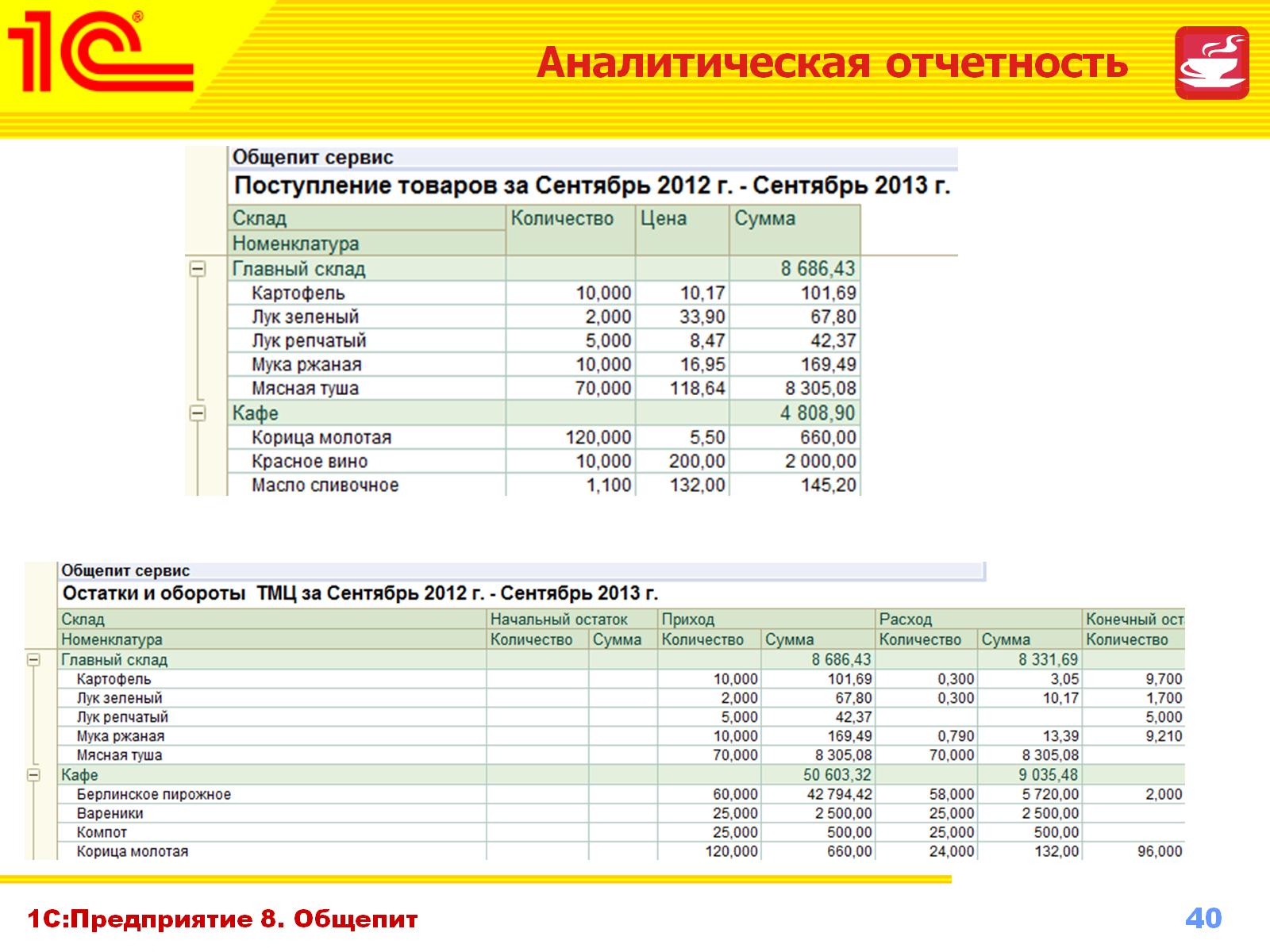 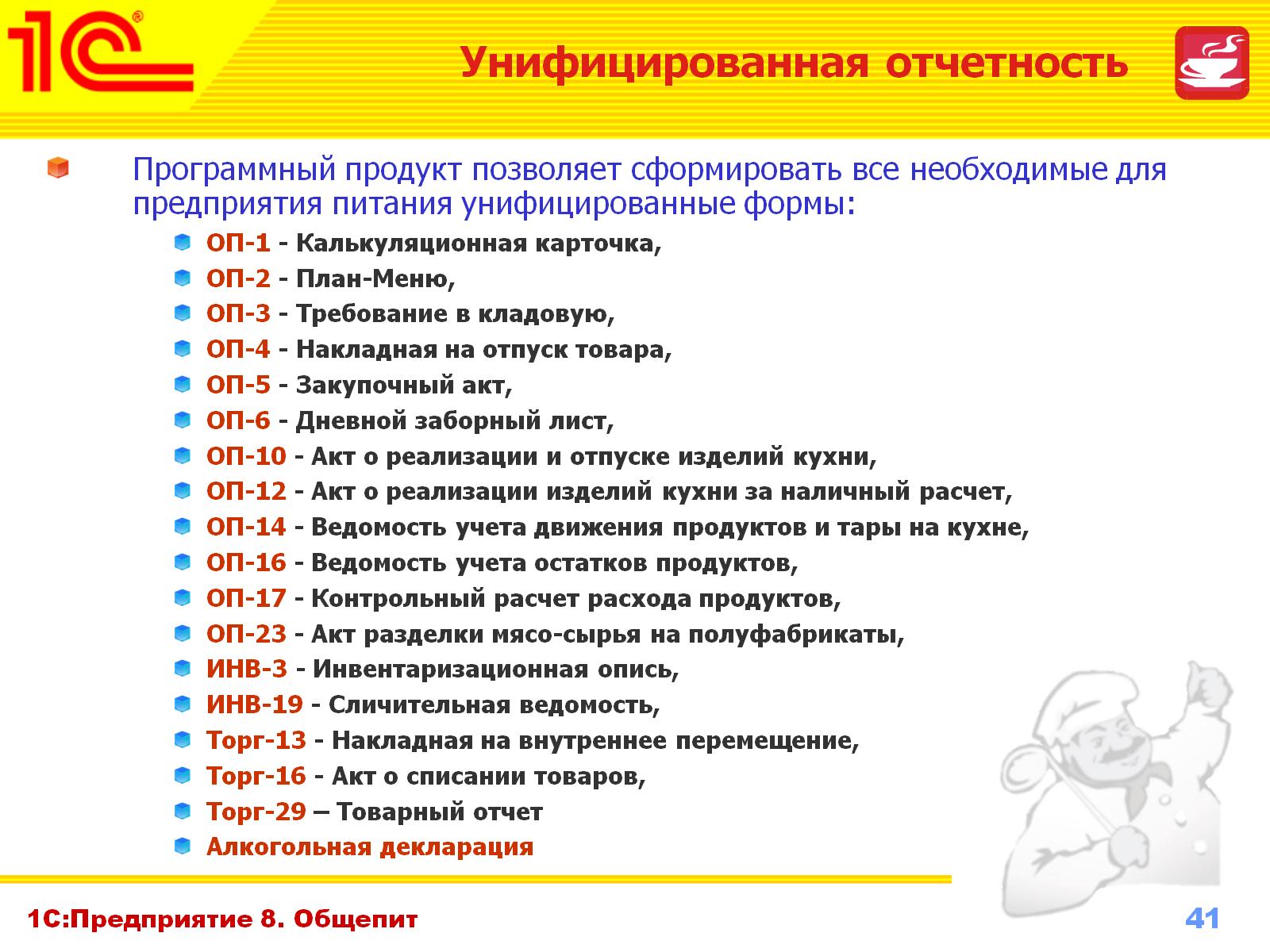 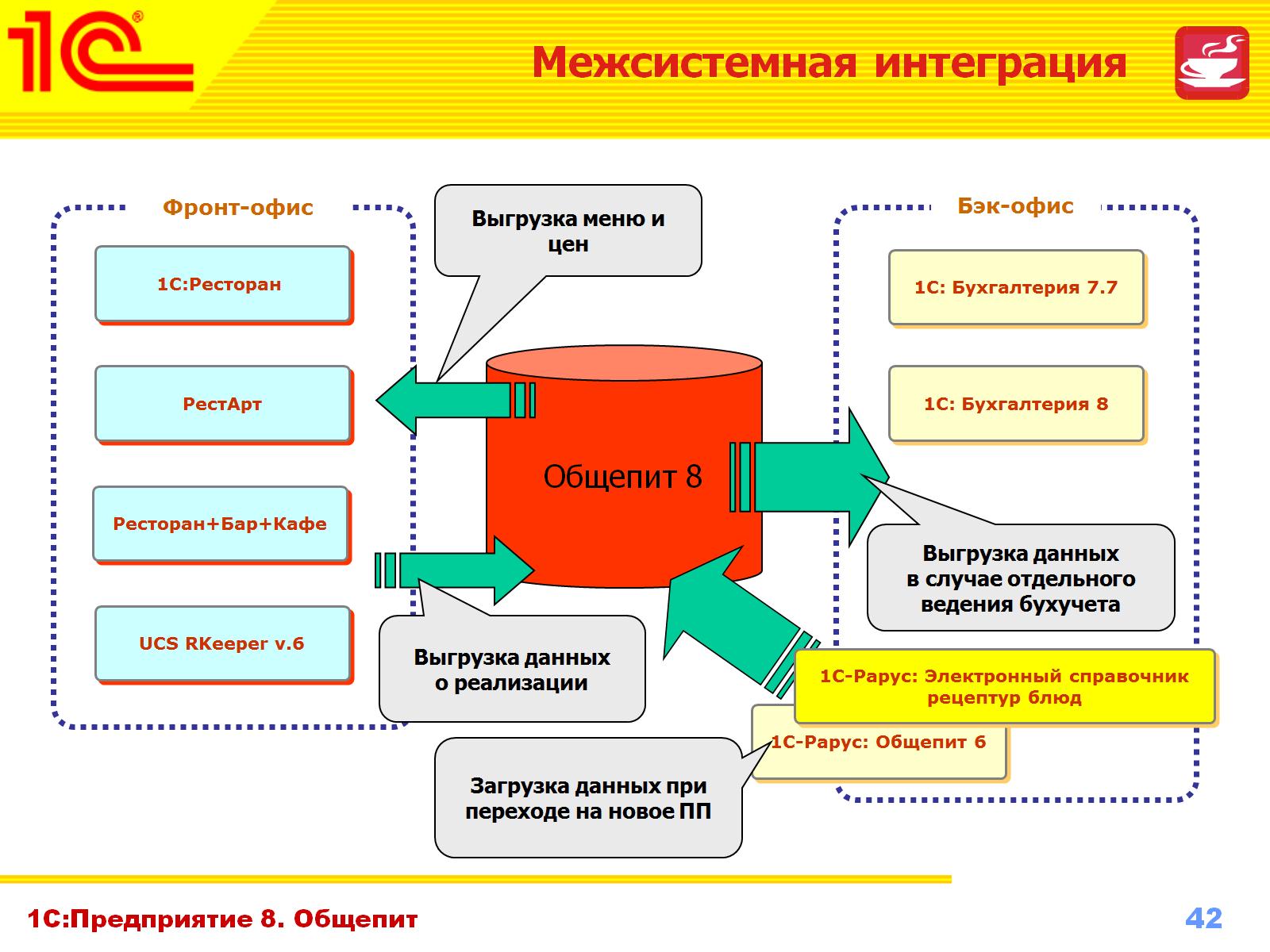 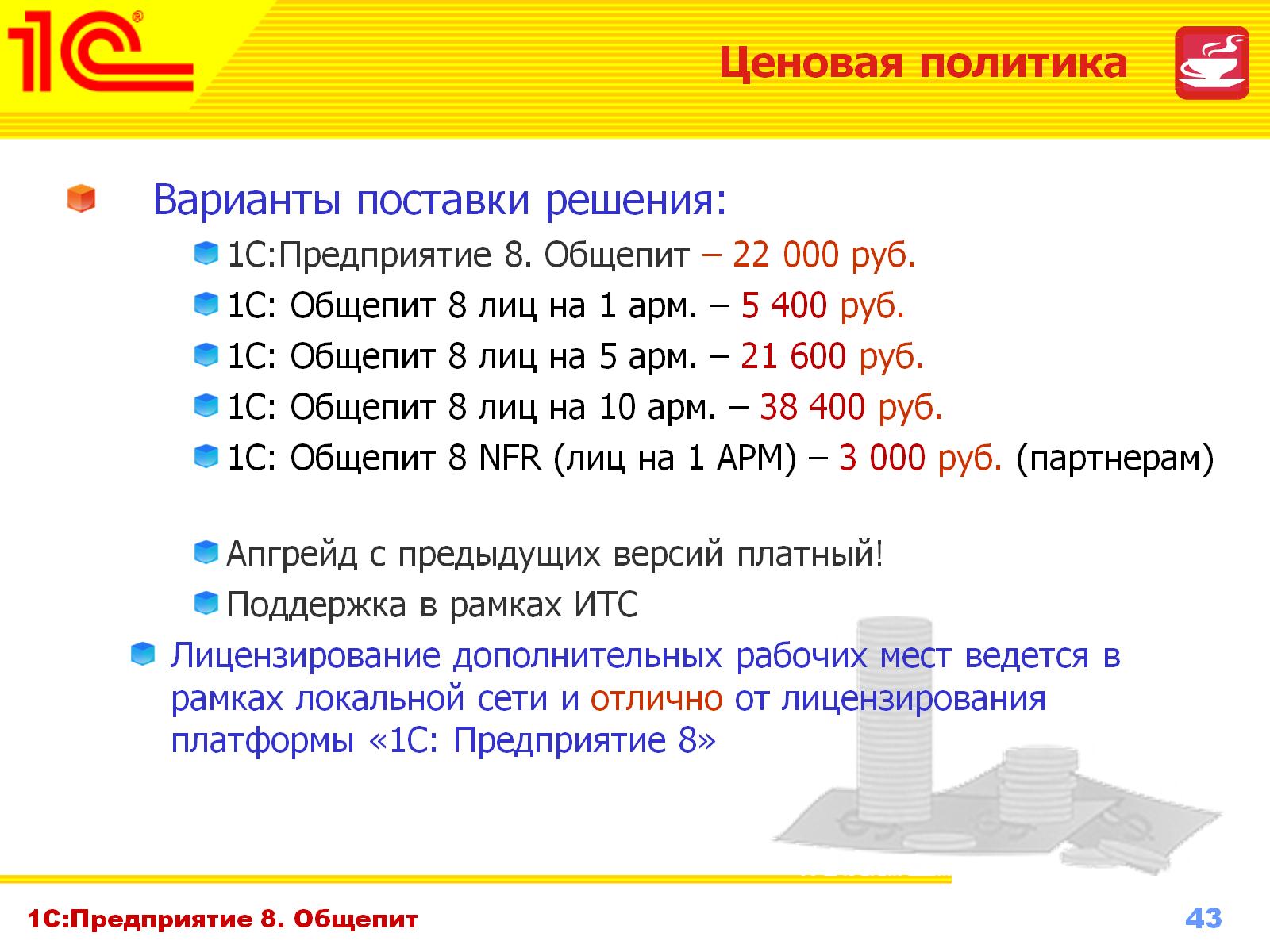 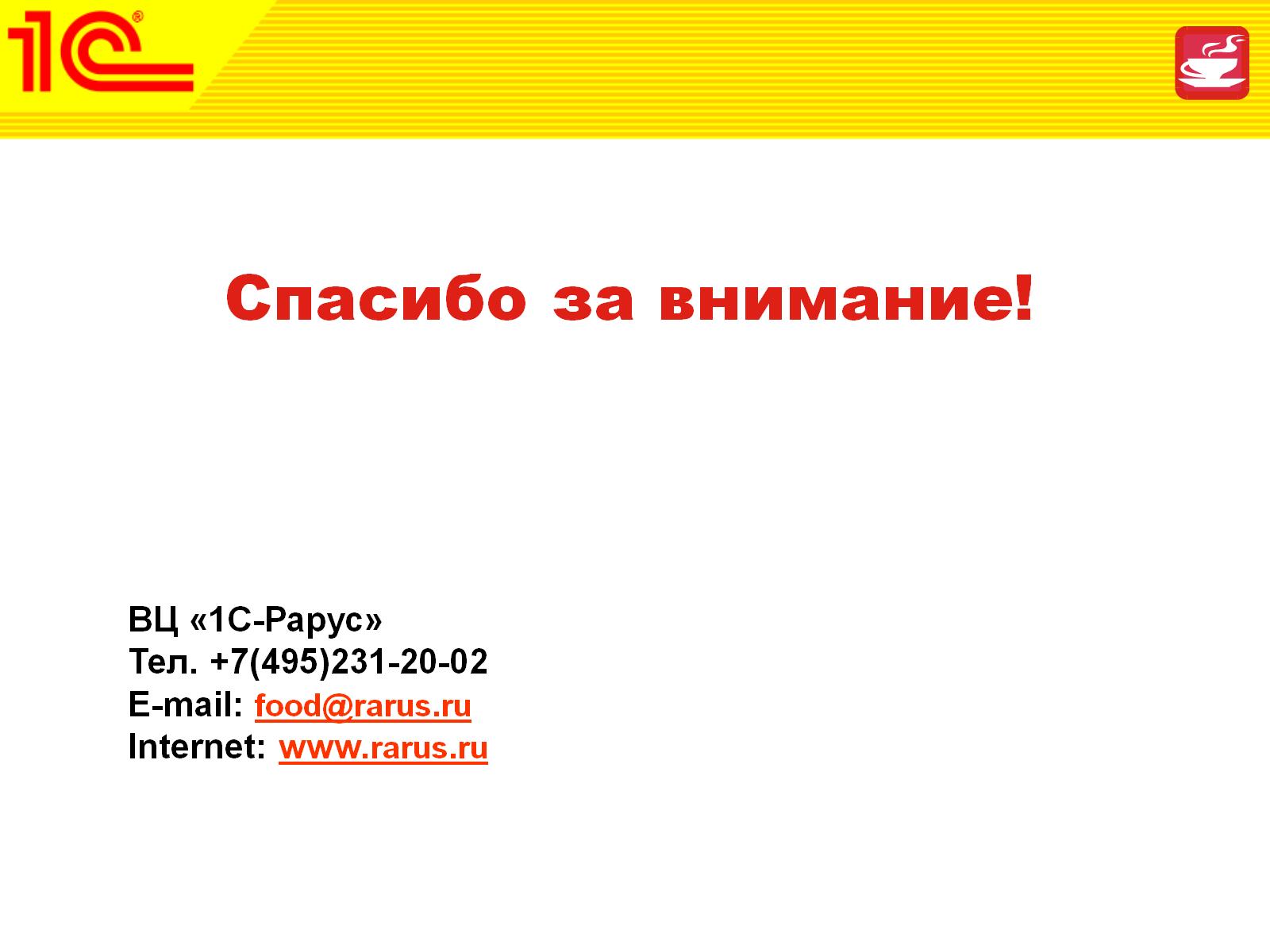 Спасибо за внимание!